CIRCOLO DIDATTICO “G.GALILEI”

SCUOLA DELL’INFANZIA “ARCOBALENO” DI GIGNANO

a.s. 2018/2019
PROGETTO EDUCATIVO-DIDATTICO
“ESSERE CITTADINI DEL NOSTRO TEMPO”
gruppo d’intersezione delle mele rosse
Essendo la scuola un luogo di incontri, un grande contenitore dove confluiscono tante storie arrivate dalle famiglie e dal mondo e da dove ripartono nuove storie per nuovi cammini, le insegnanti della Scuola dell’Infanzia “Arcobaleno” di Gignano, già a partire dal mese di novembre come l’anno scorso, portano avanti un particolare progetto educativo-didattico  “ESSERE CITTADINI DEL PROPRIO TEMPO” per valorizzare le tradizioni e le usanze del periodo natalizio. 


Attraverso la conoscenza della nostra cara città, con la sua planimetria, con le sue mura e le sue porte, una diversa dall’altra, abbiamo costruito con cartoni e cartapesta un presepe aquilano avente un trittico di stoffe venute da lontano. Infatti, tra case fatte con scatole di pasta e  personaggi di capsule di caffè i bambini hanno realizzato un presepe illuminato da una stella cometa con spartiti musicali in un cielo brillante.
Anche in questo modo, in questo ordine di scuola,  con il suddetto progetto, condito con creatività, pazienza ed amore si possono “gettare” le basi per poter raggiungere il traguardo di sviluppo della seguente competenza: 
“Il bambino sa di avere una storia personale e familiare e conosce le tradizioni della famiglia e della comunità di appartenenza.”
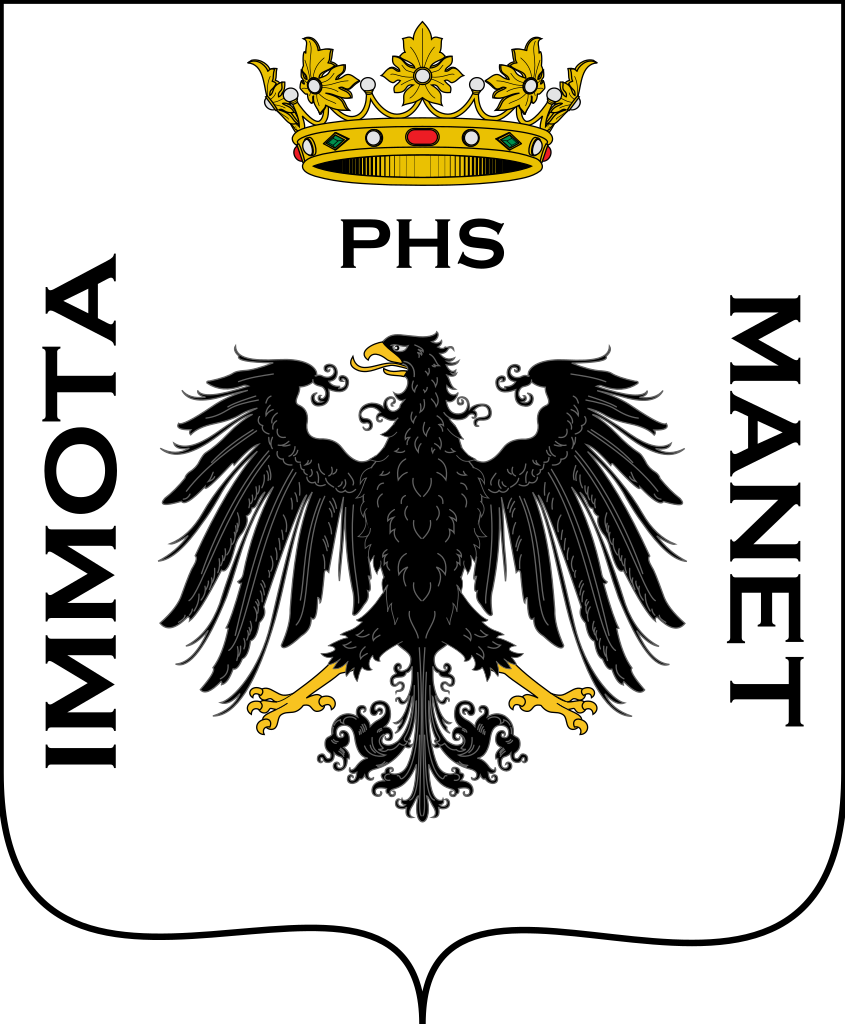 ATTORI: 
. GRUPPO D’INTERSEZIONE DELLE MELE ROSSE (16 BAMBINI DI 4 ANNI);
TEMPI:
. DA NOVEMBRE A DICEMBRE 2019 CON 1 LABORATORIO ALLA SETTIMANA
LUOGO:
. AULA DELLA SEZ.M
INSEGNANTI COINVOLTE:
. SIMONETTA PASSACANTANDO,
. LUISA GAROFALO
PRIMA FASE:
PROGETTIAMO UN CAMINO PER NATALE
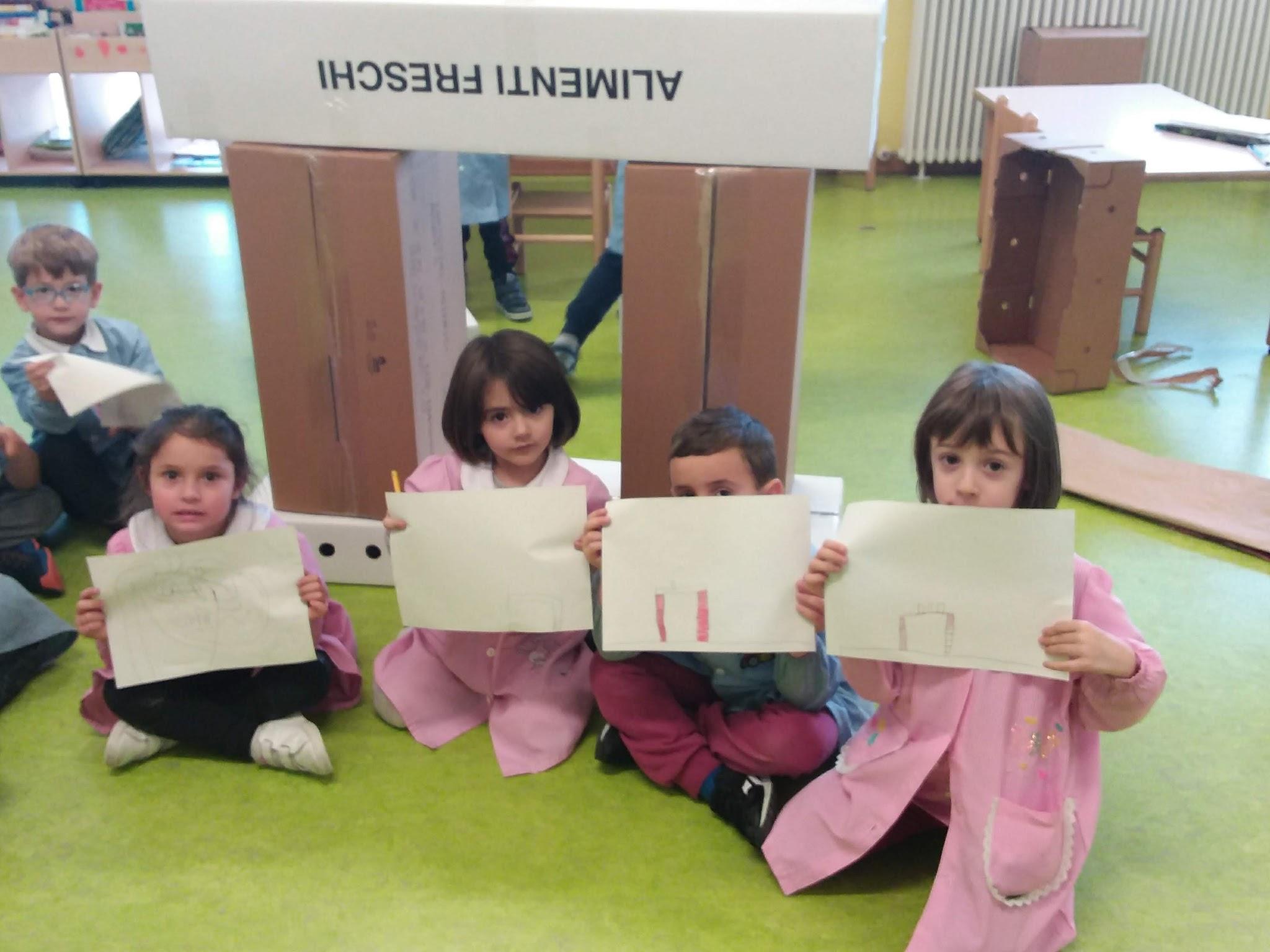 OGNI BAMBINO HA DISEGNATO LA SUA IDEA DI CAMINO
TUTTI INSIEME ABBIAMO CONDIVISO E REALIZZATO  UN MODELLO
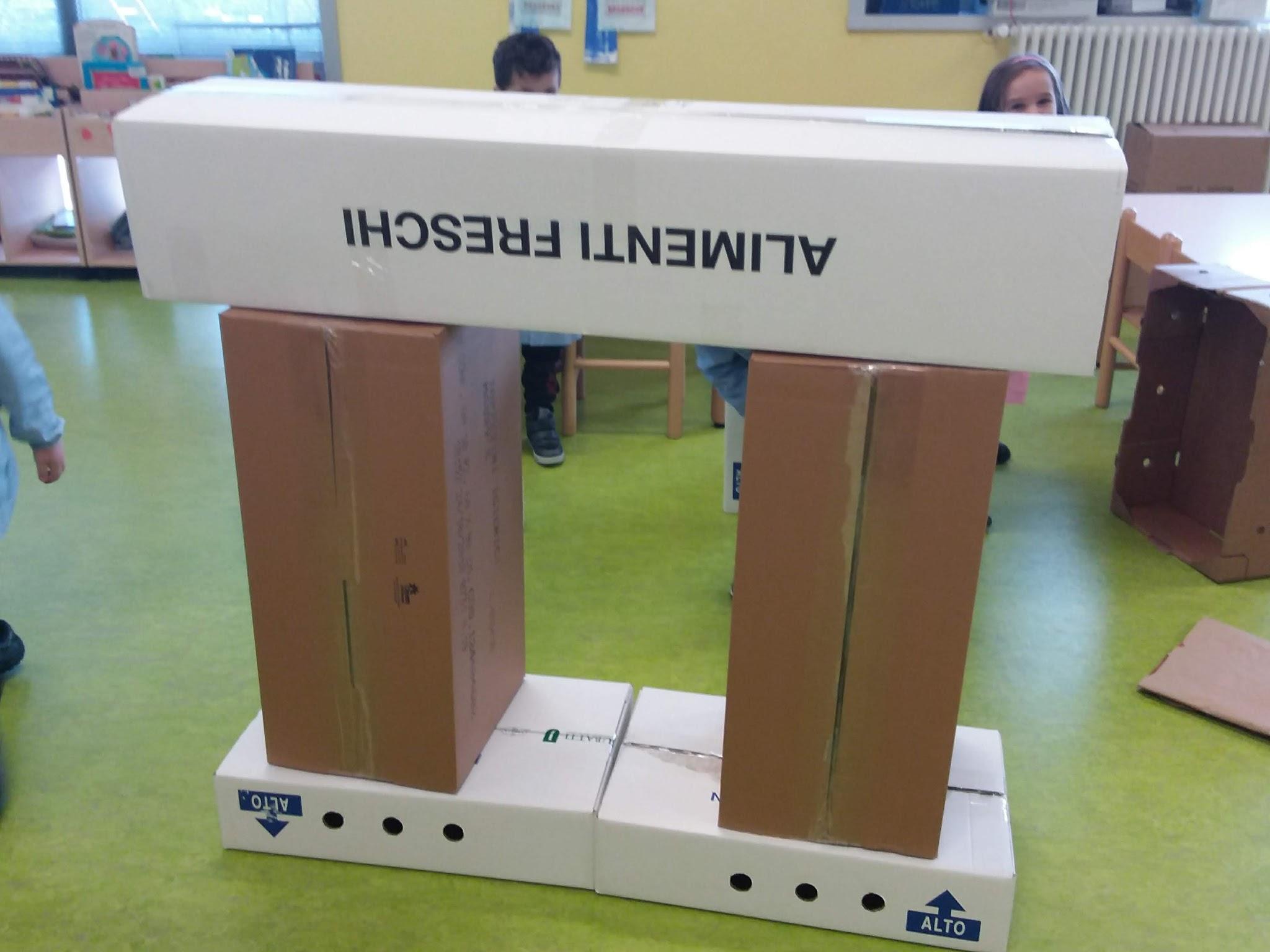 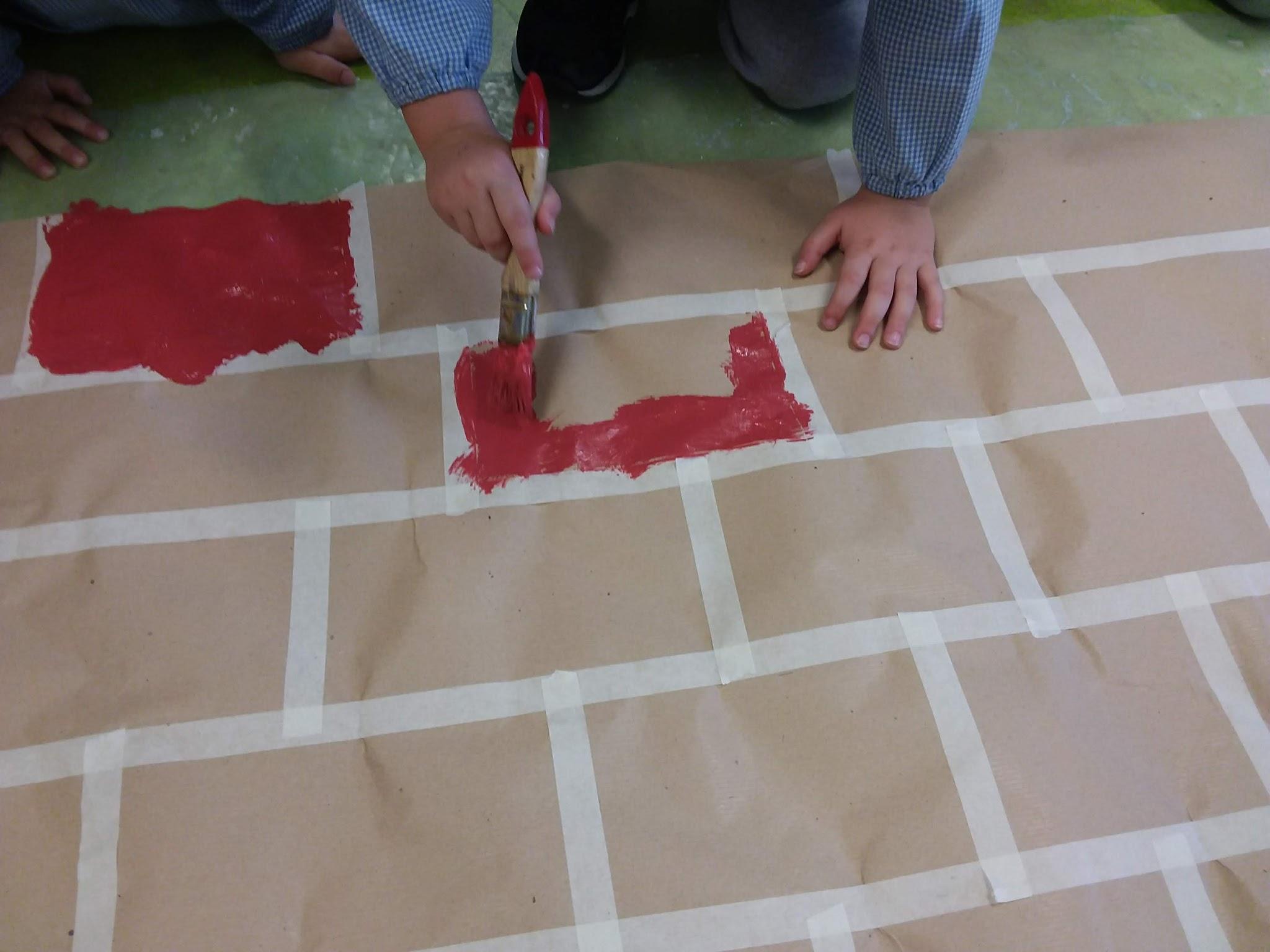 OGNUNO COLORA IL SUO MATTONE
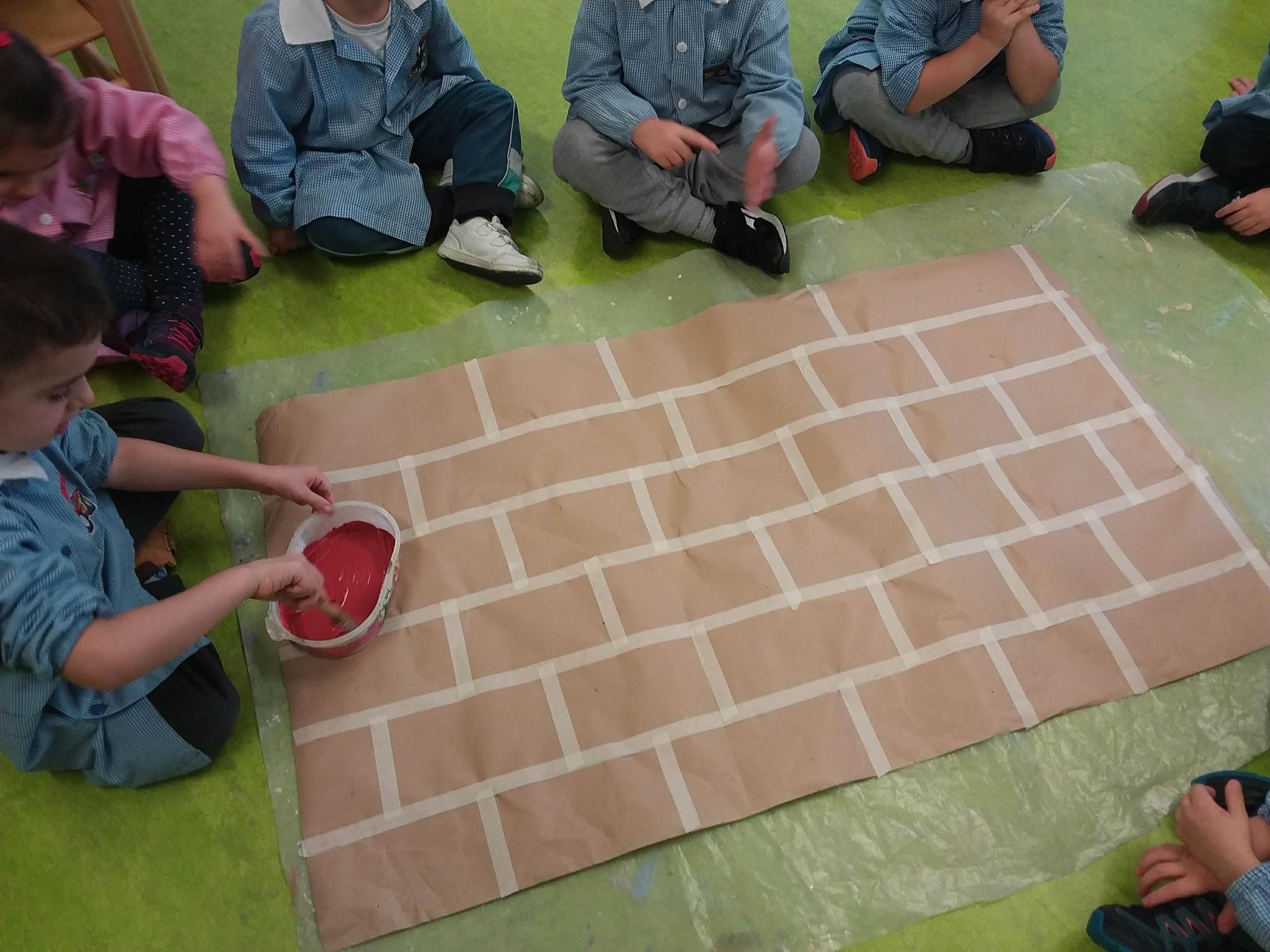 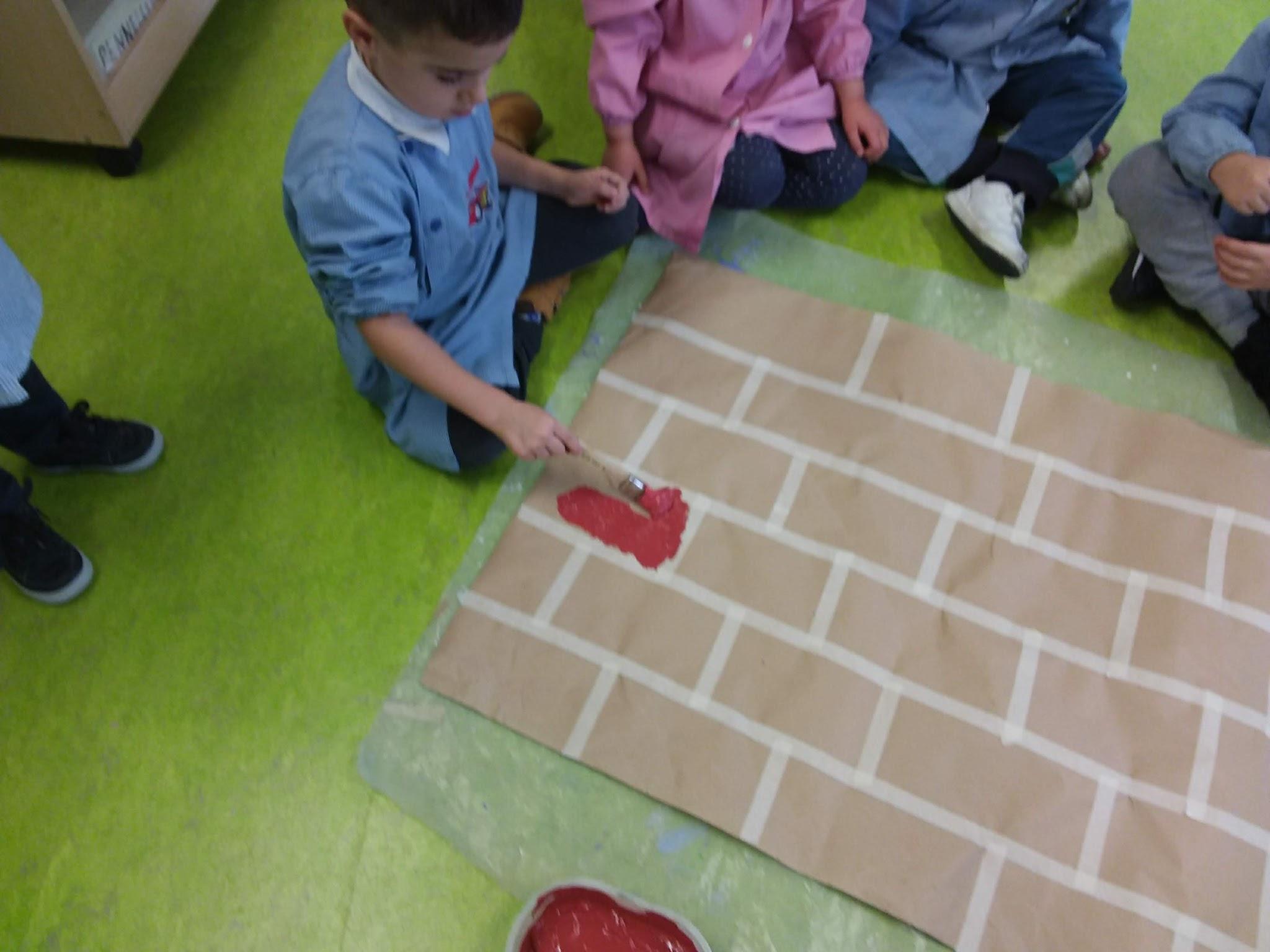 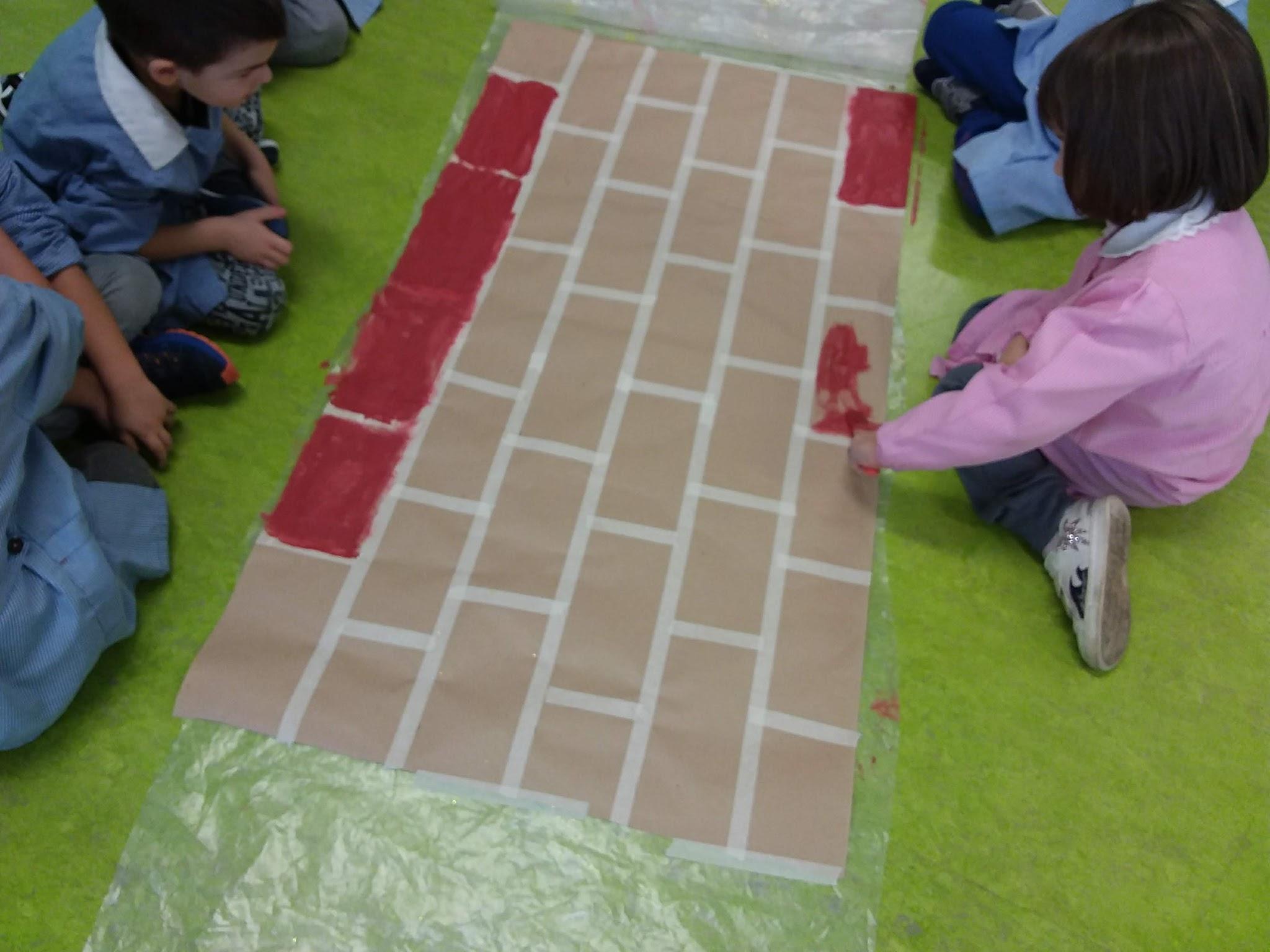 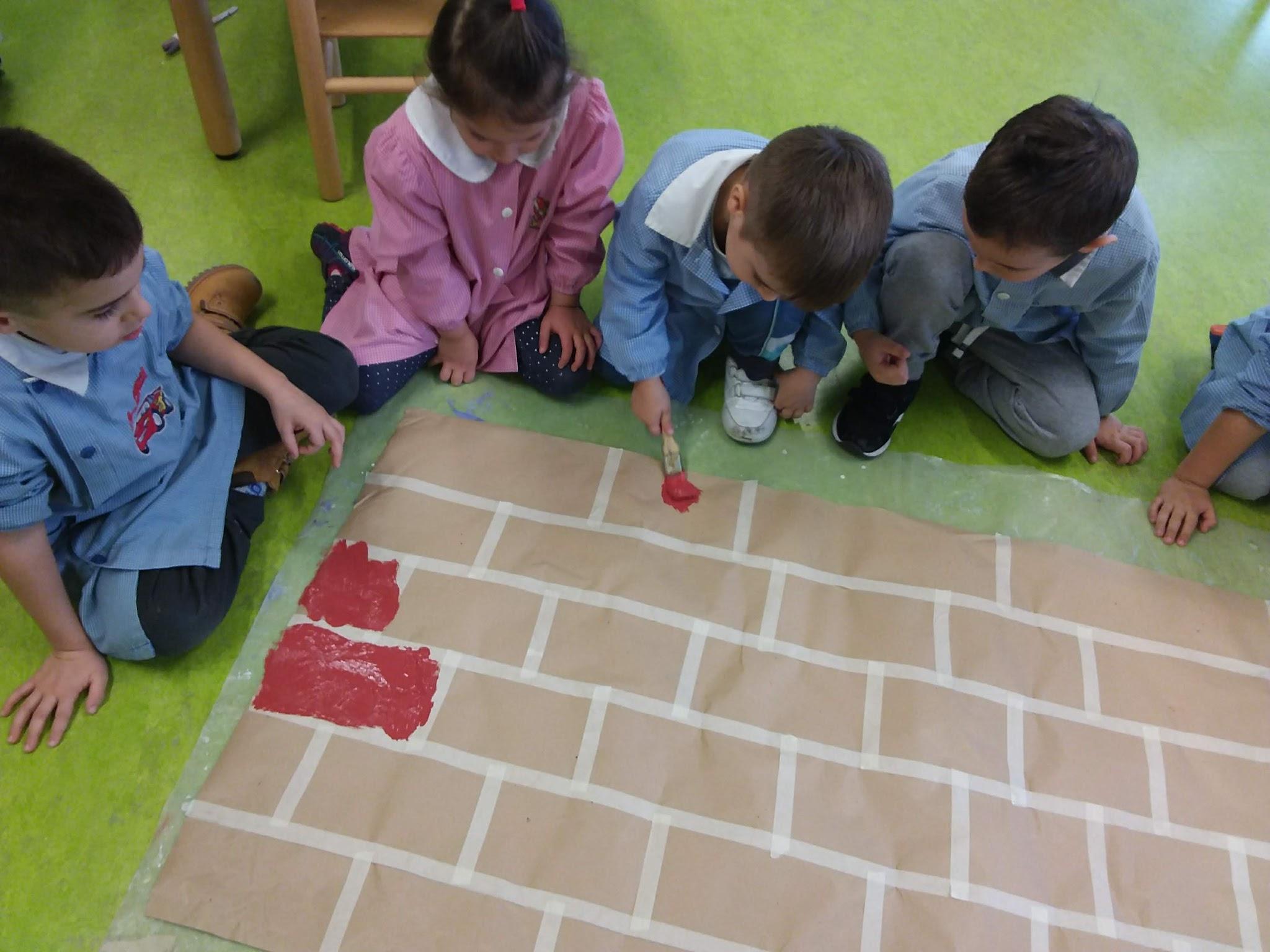 A COPPIA SI TOGLIE LO SCOTCH DI CARTA
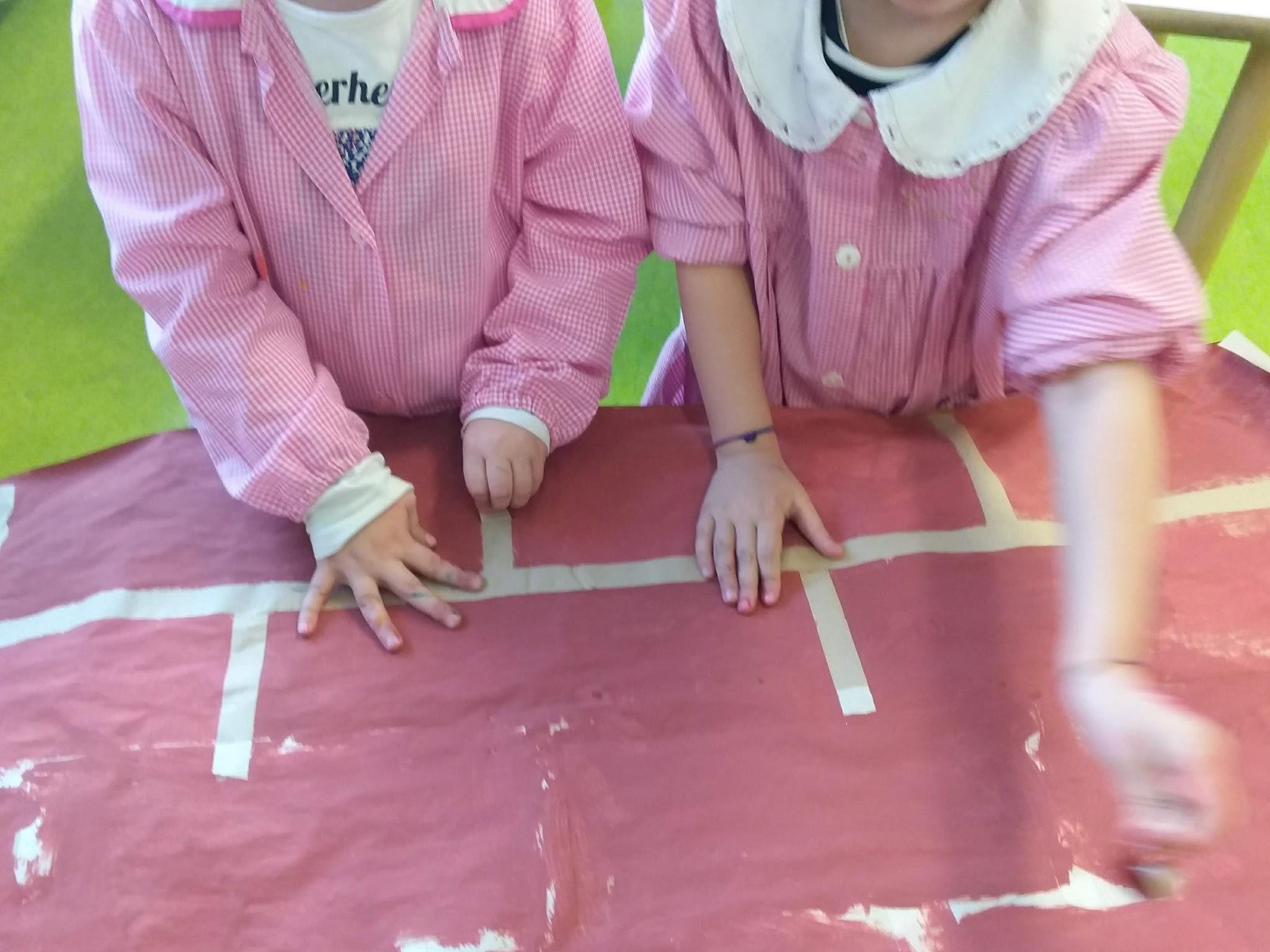 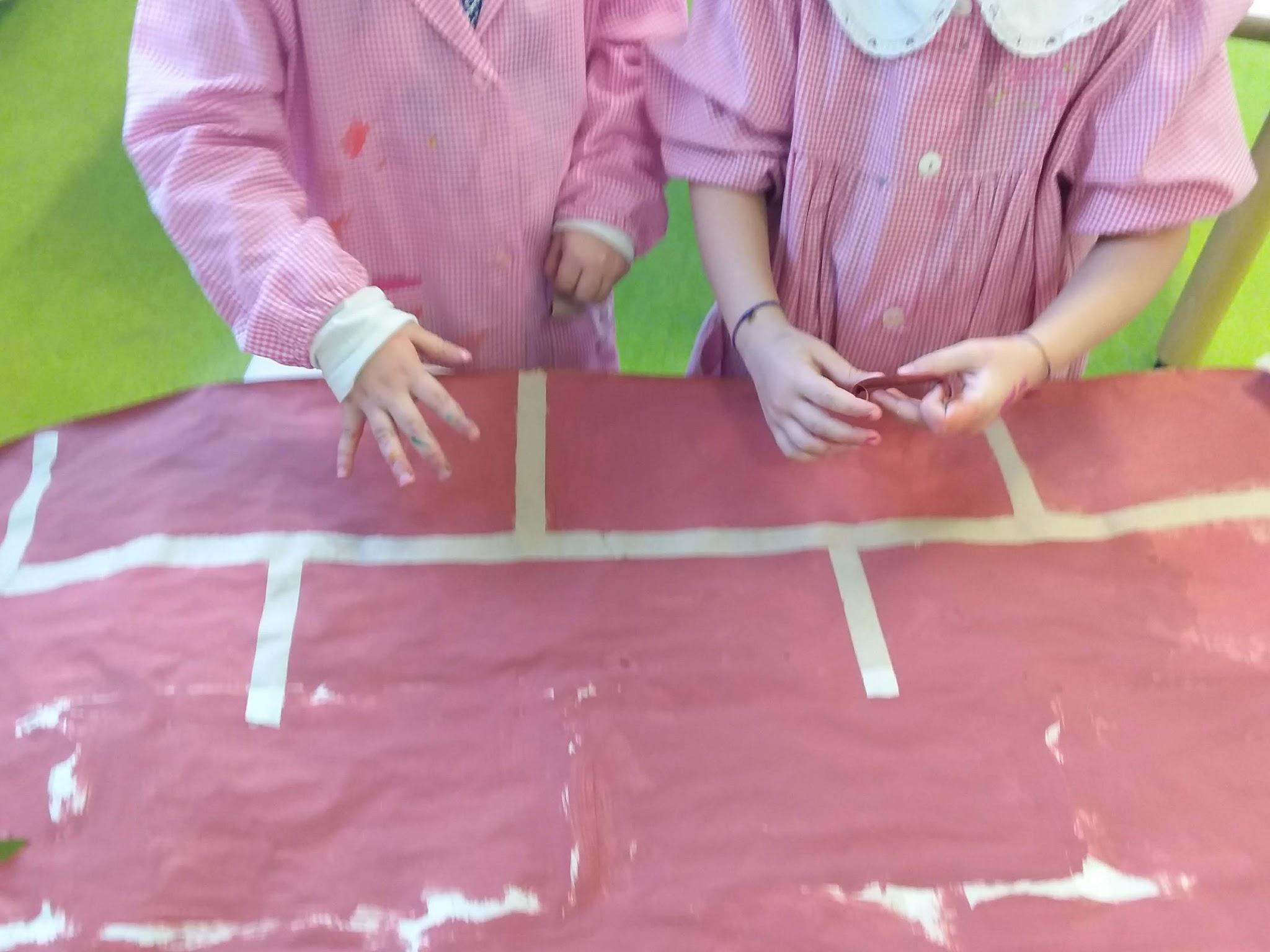 A COPPIA SI SISTEMA IL FOGLIO DI MATTONI SULLA STRUTTURA
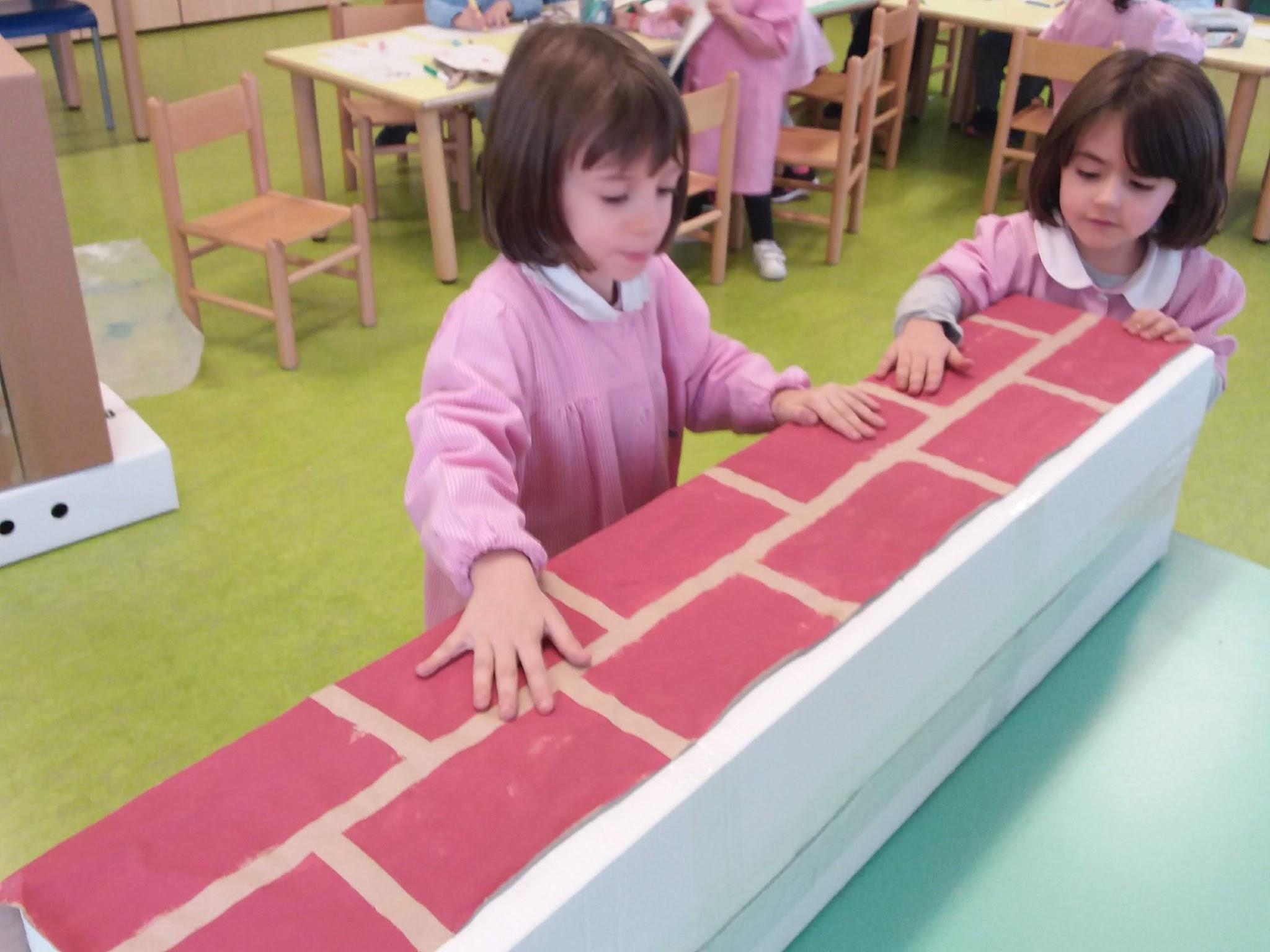 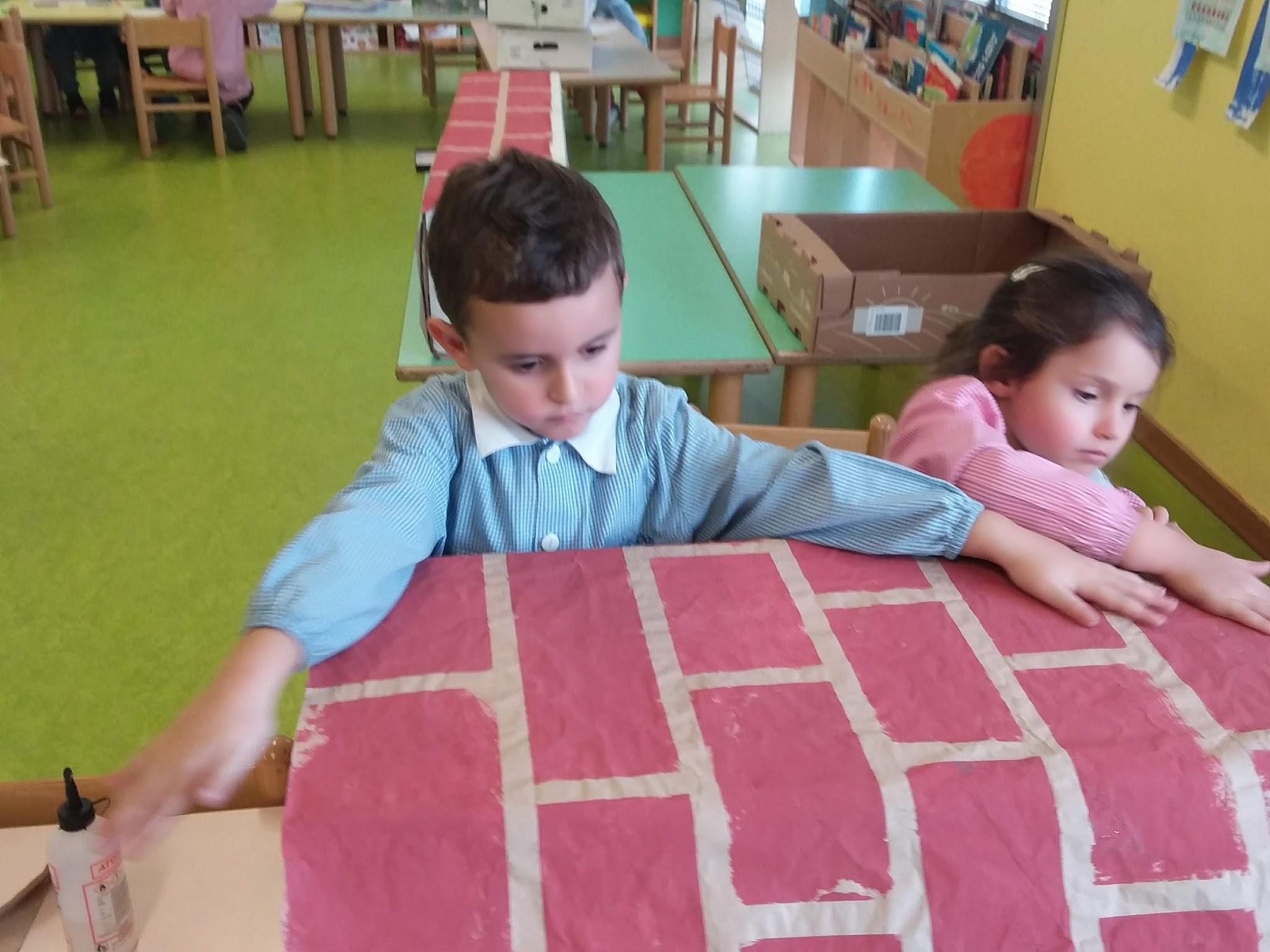 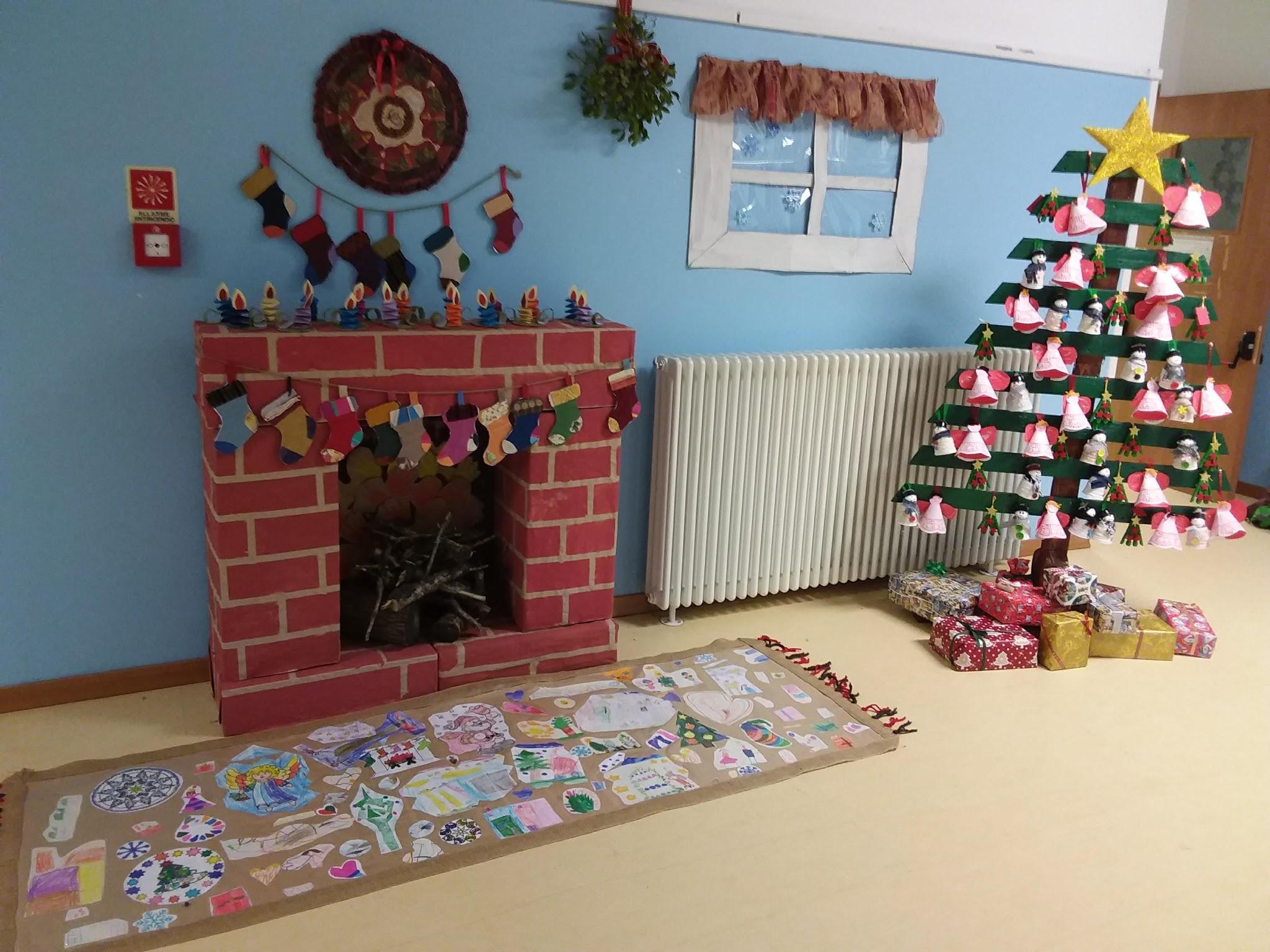 ECCO IL CAMINO REALIZZATO PER ADDOBBARE LA CASA DI  NATALE NELLA NOSTRA SCUOLA
SECONDA FASE:
REALIZZIAMO LA NATIVITA’ PER IL PRESEPE AQUILANO
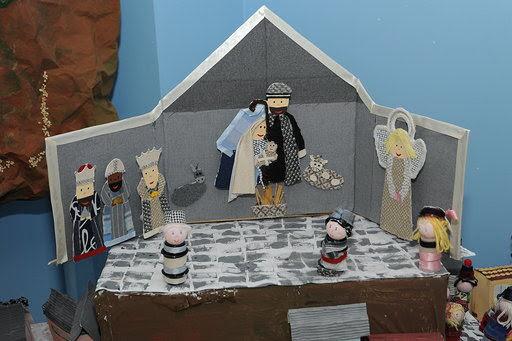 DALLE STOFFE     ARRIVATE DA LONTANO 
PER
 IL CONCORSO 
NAZIONALE 
DI 
SARABANDA
 SI SCELGONO 
LE PIU’ ADATTE PER….
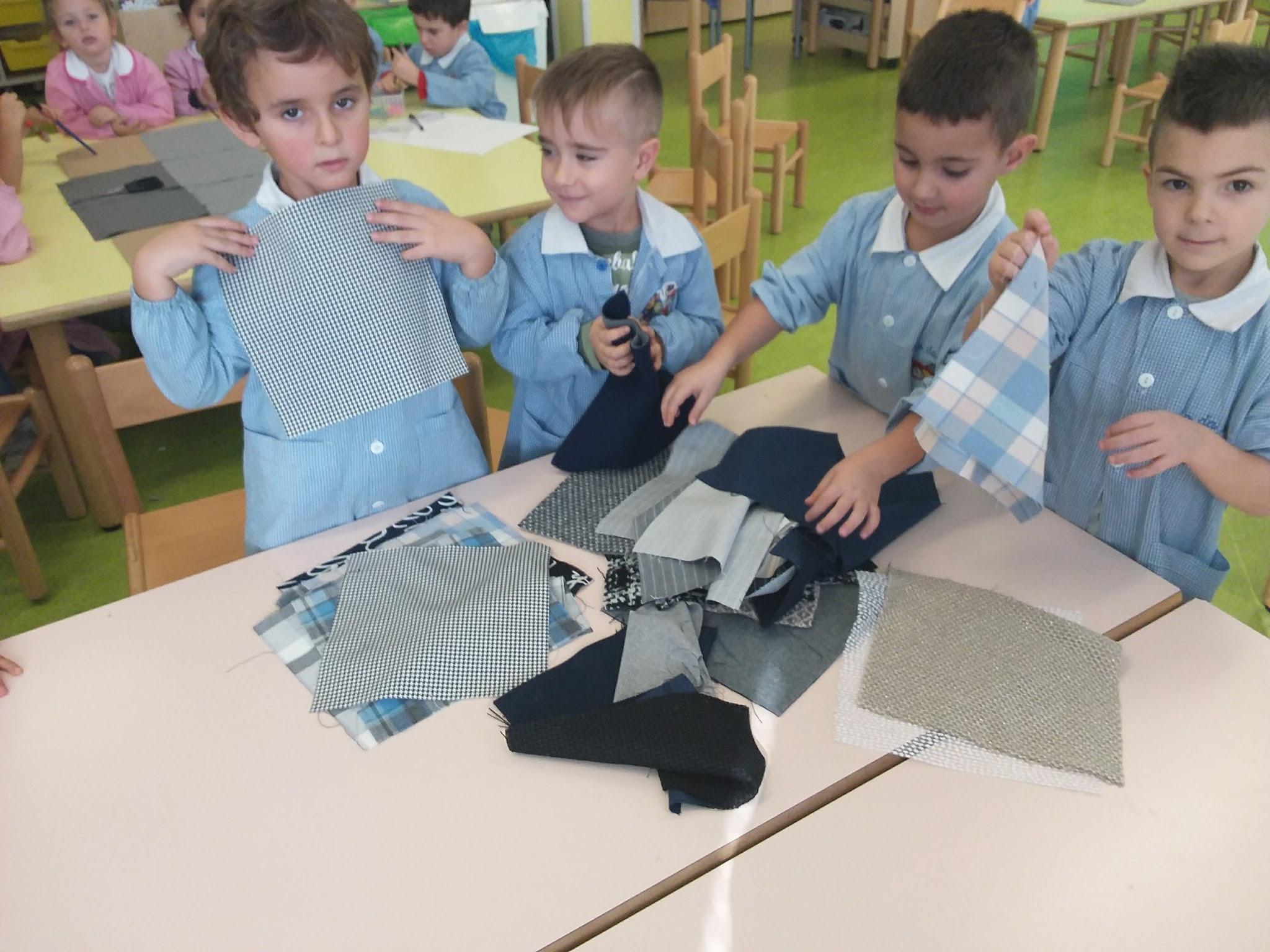 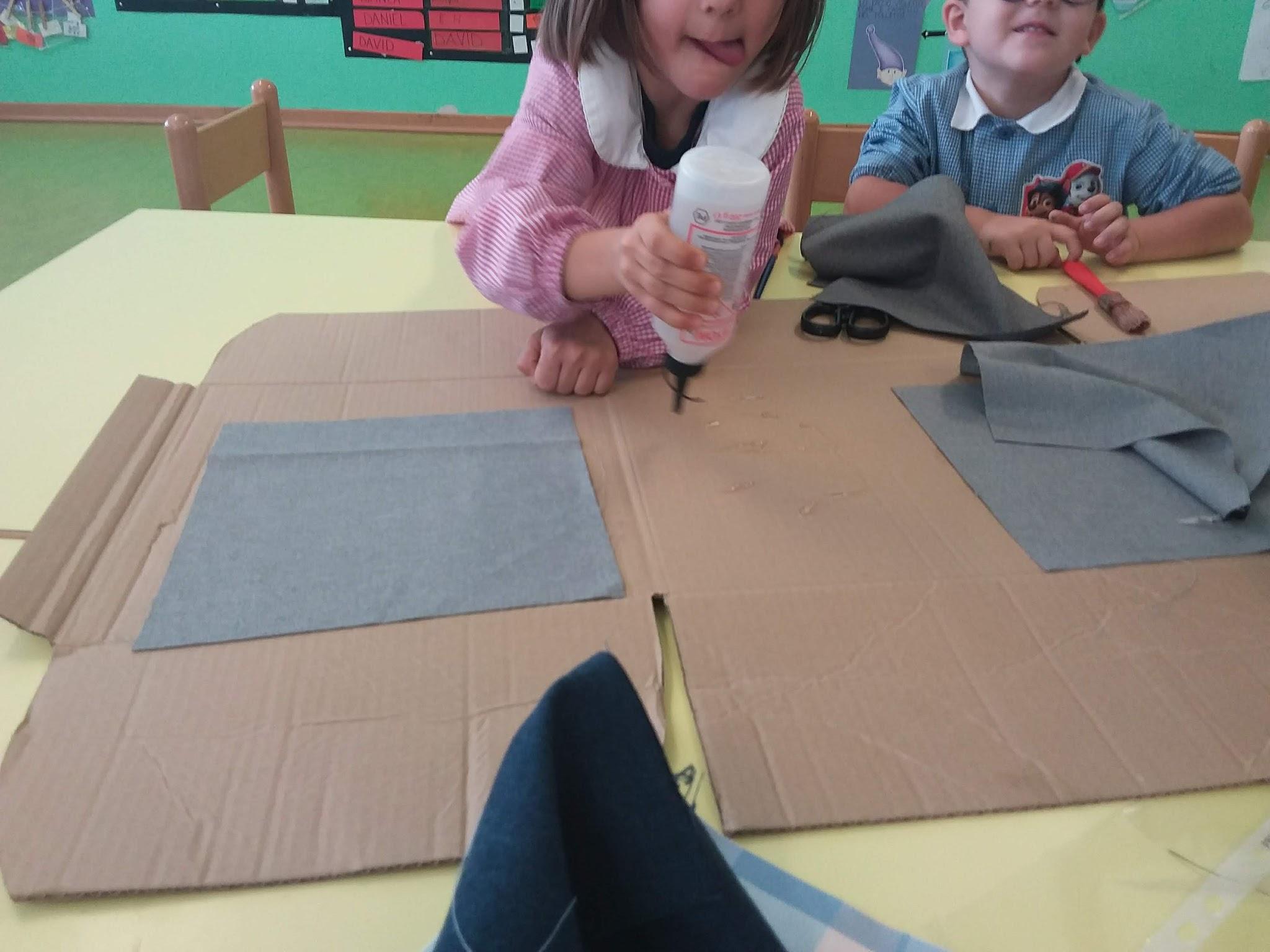 ..COSTRUIRE LA CAPANNA
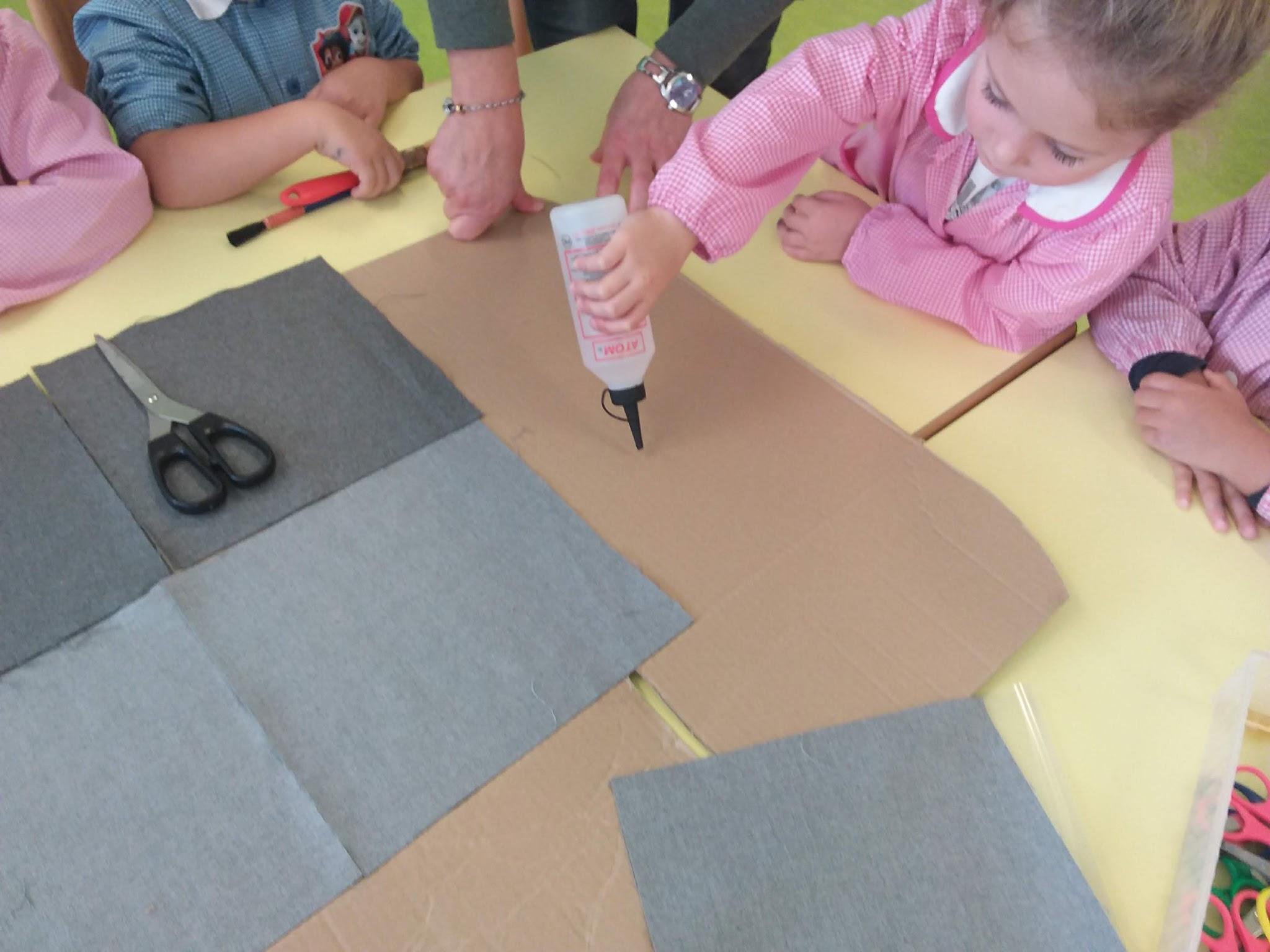 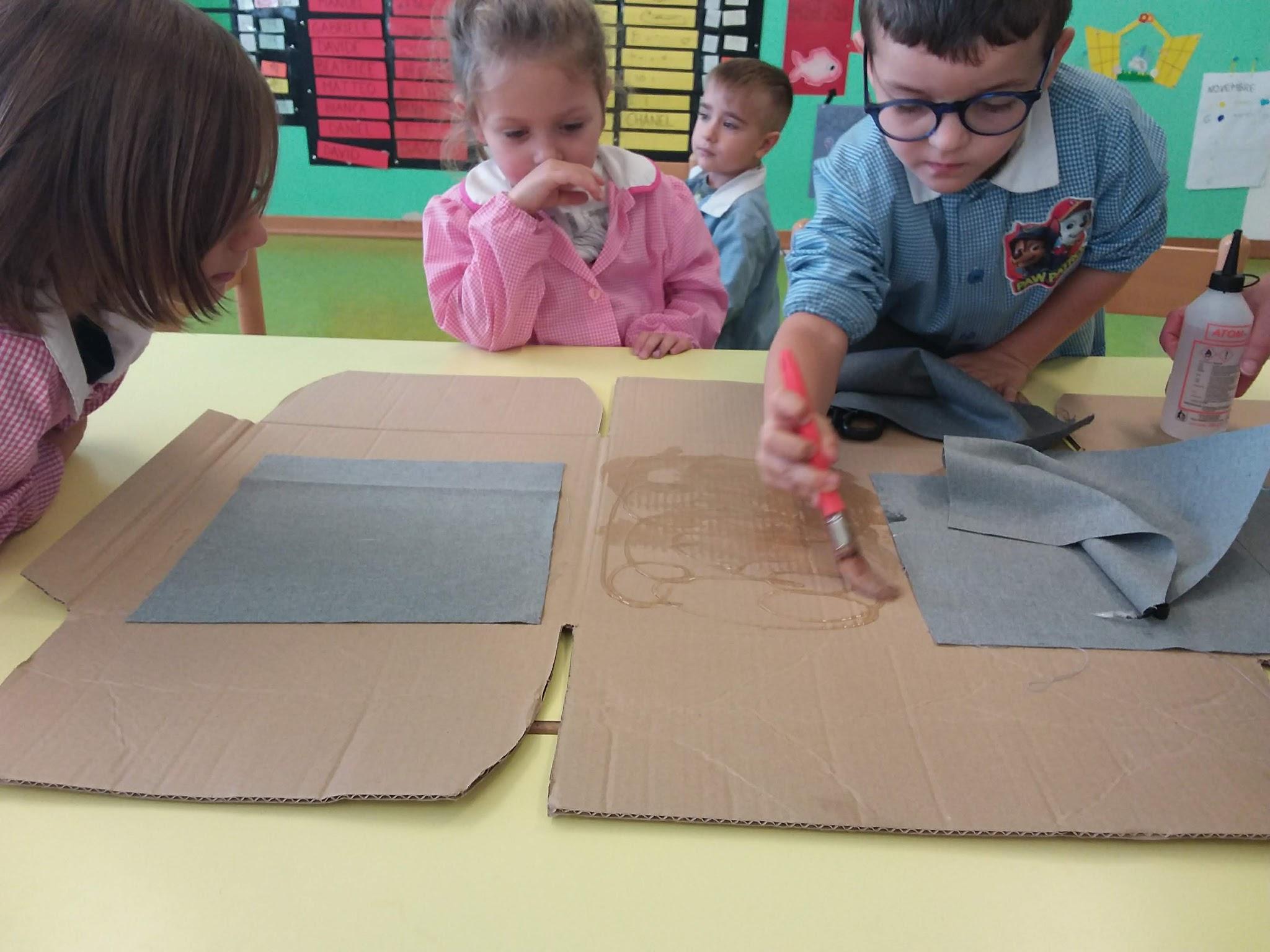 ...REALIZZARE I PASTORI
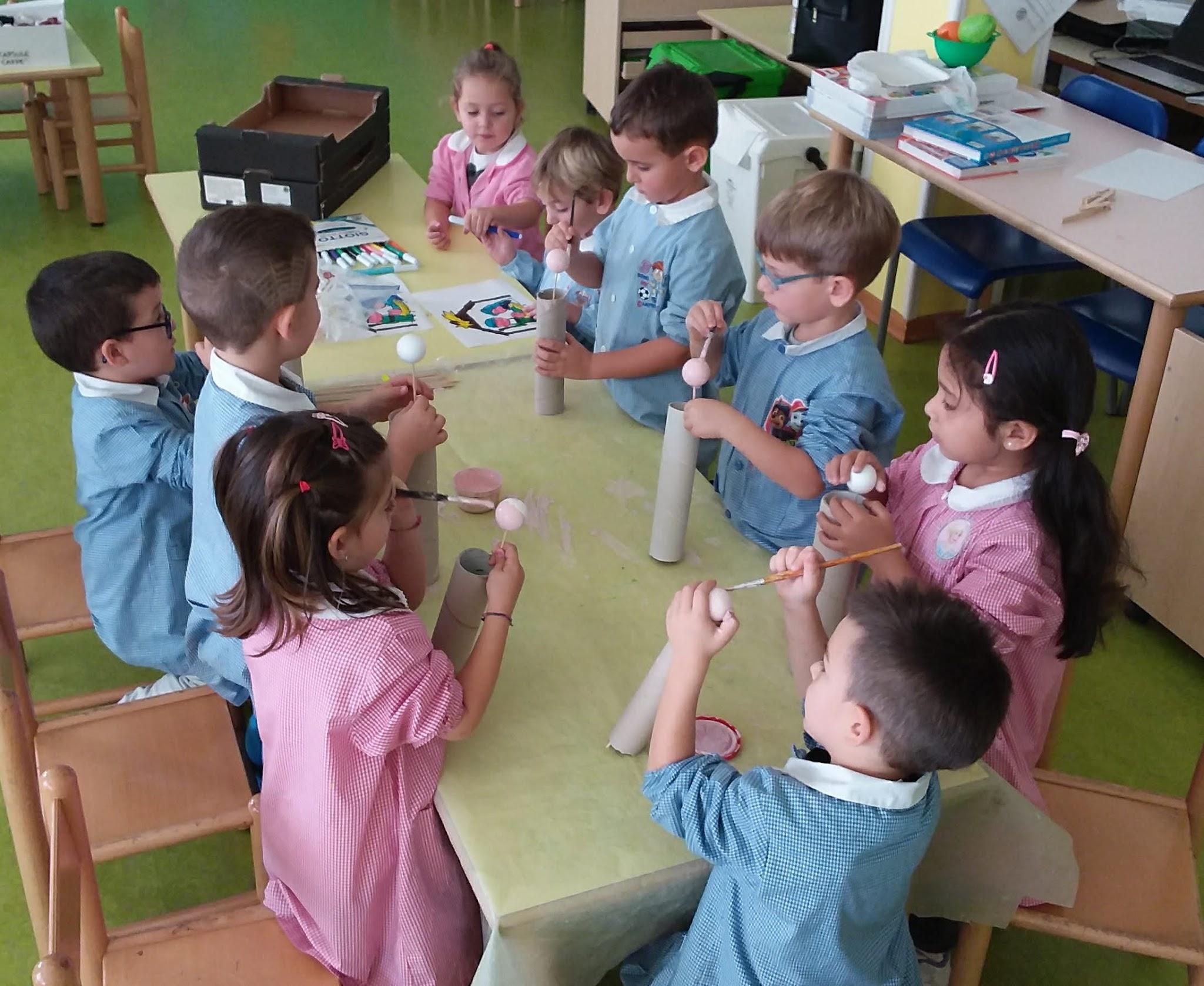 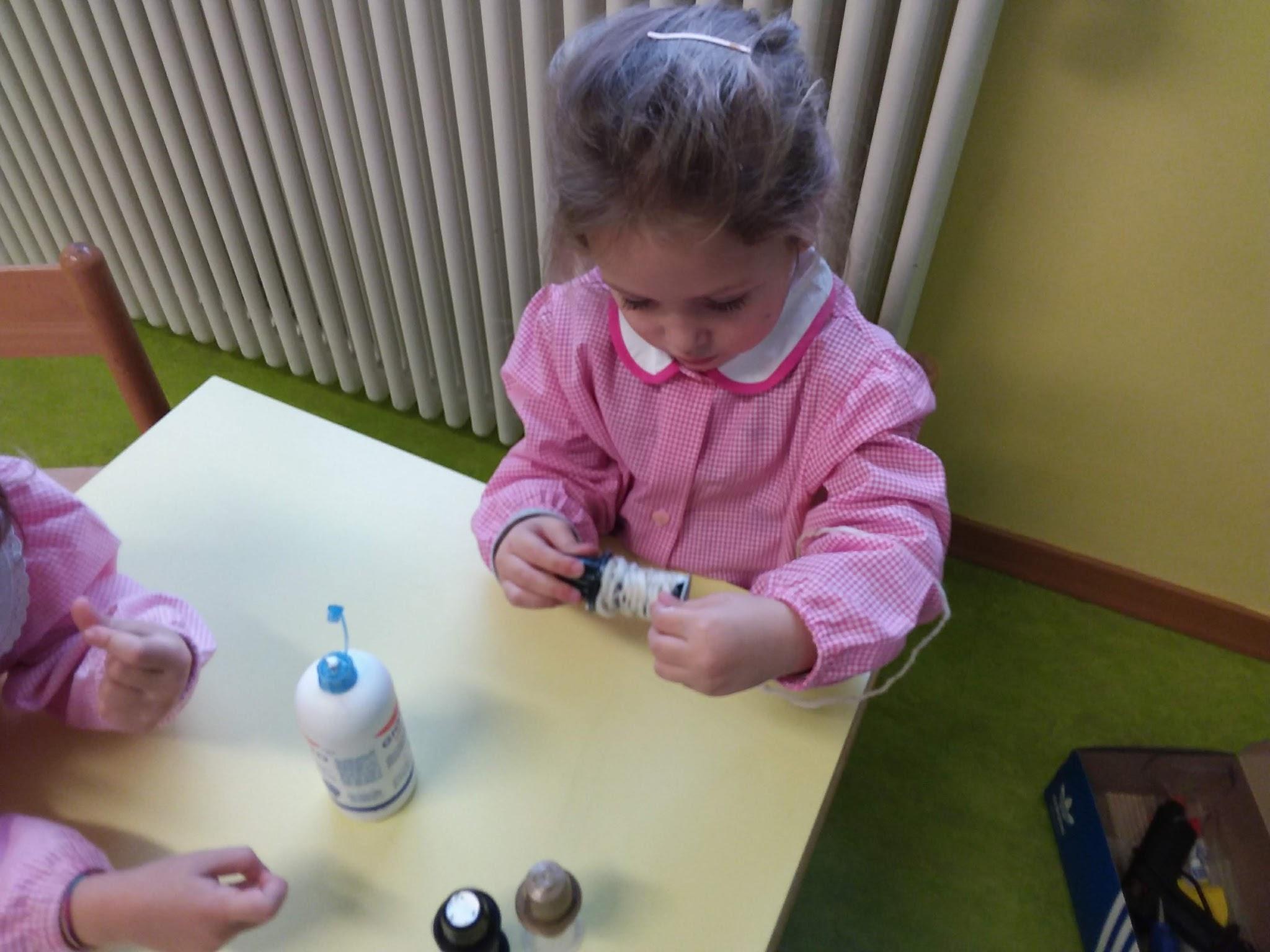 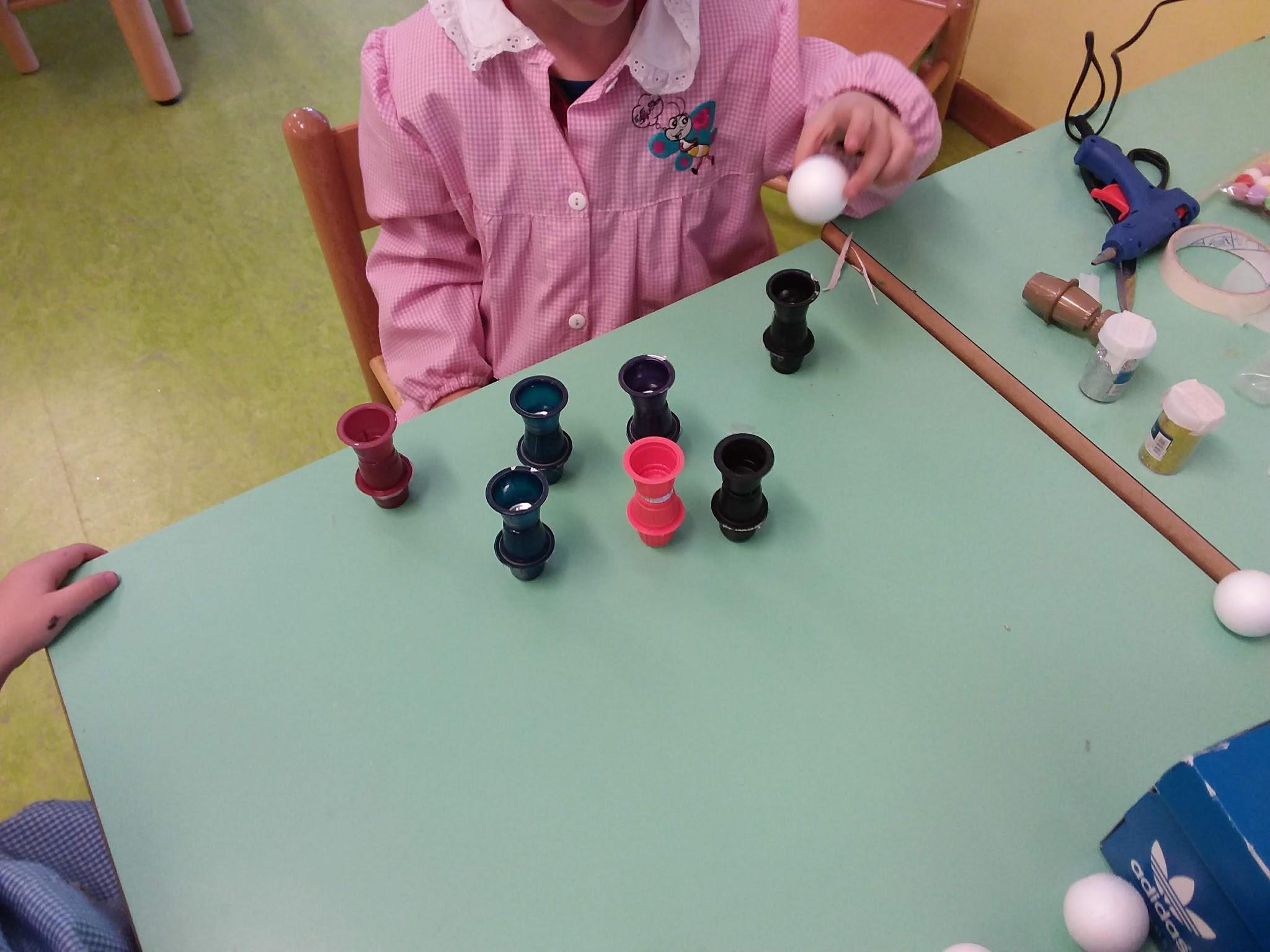 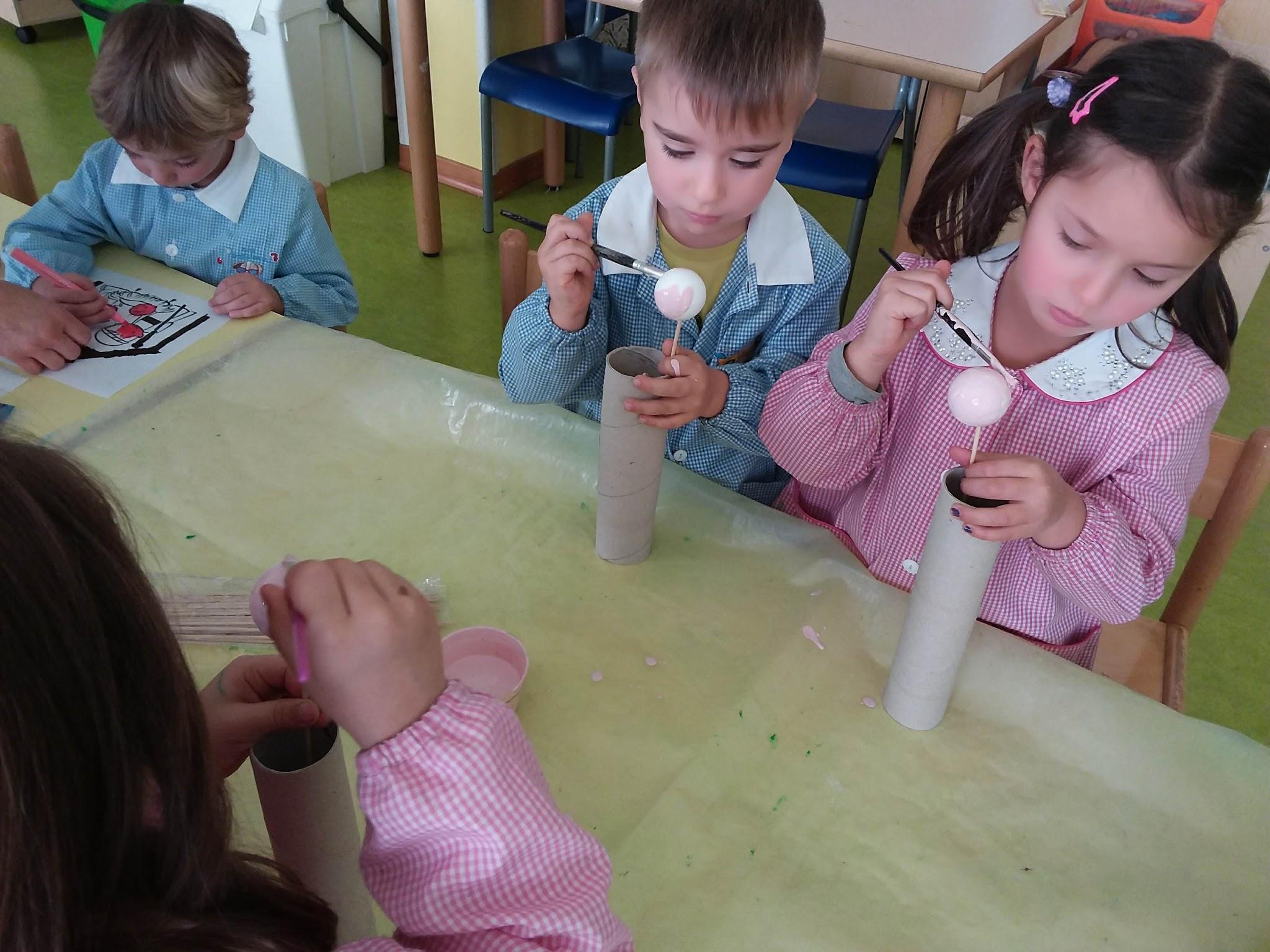 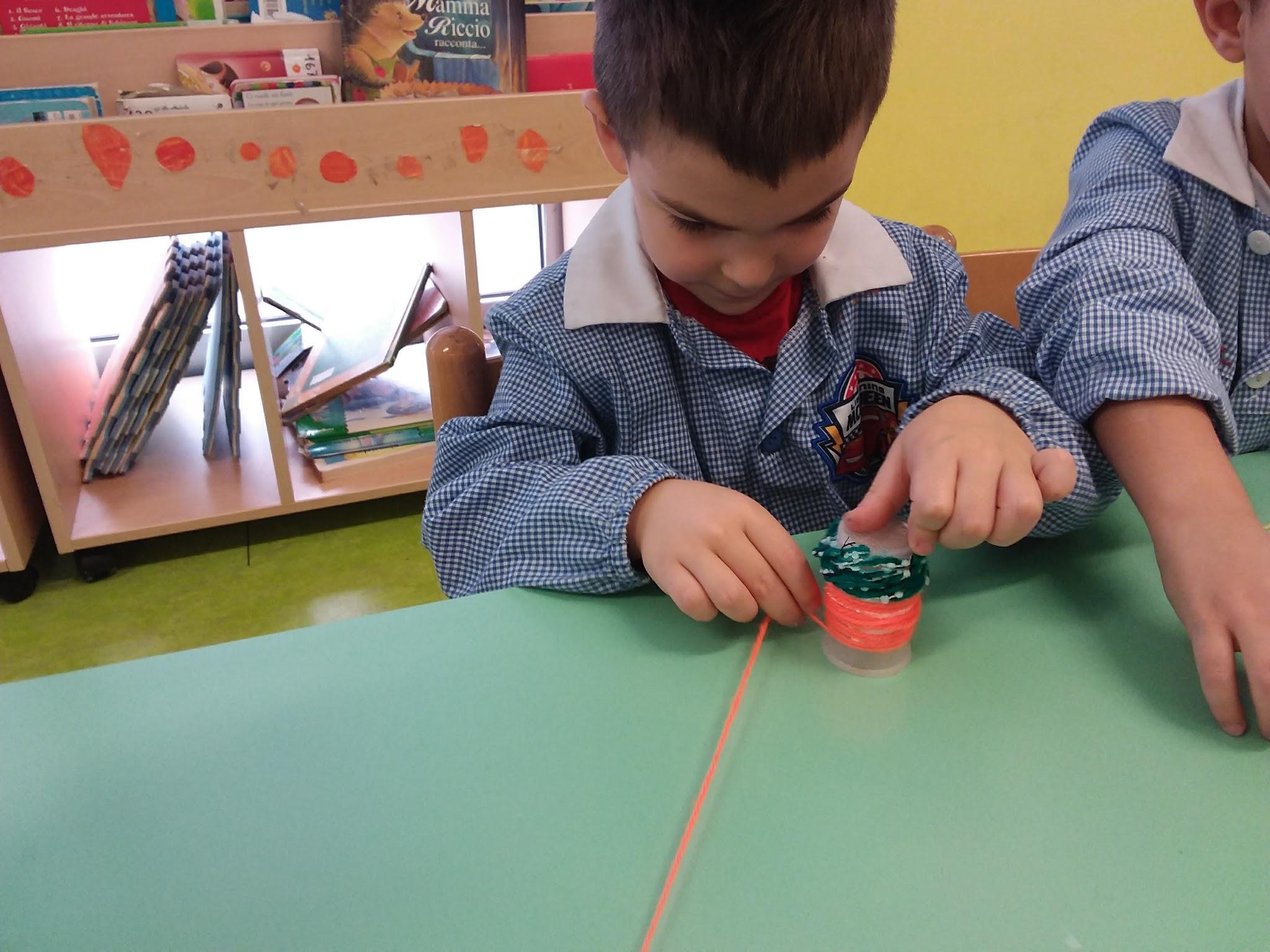 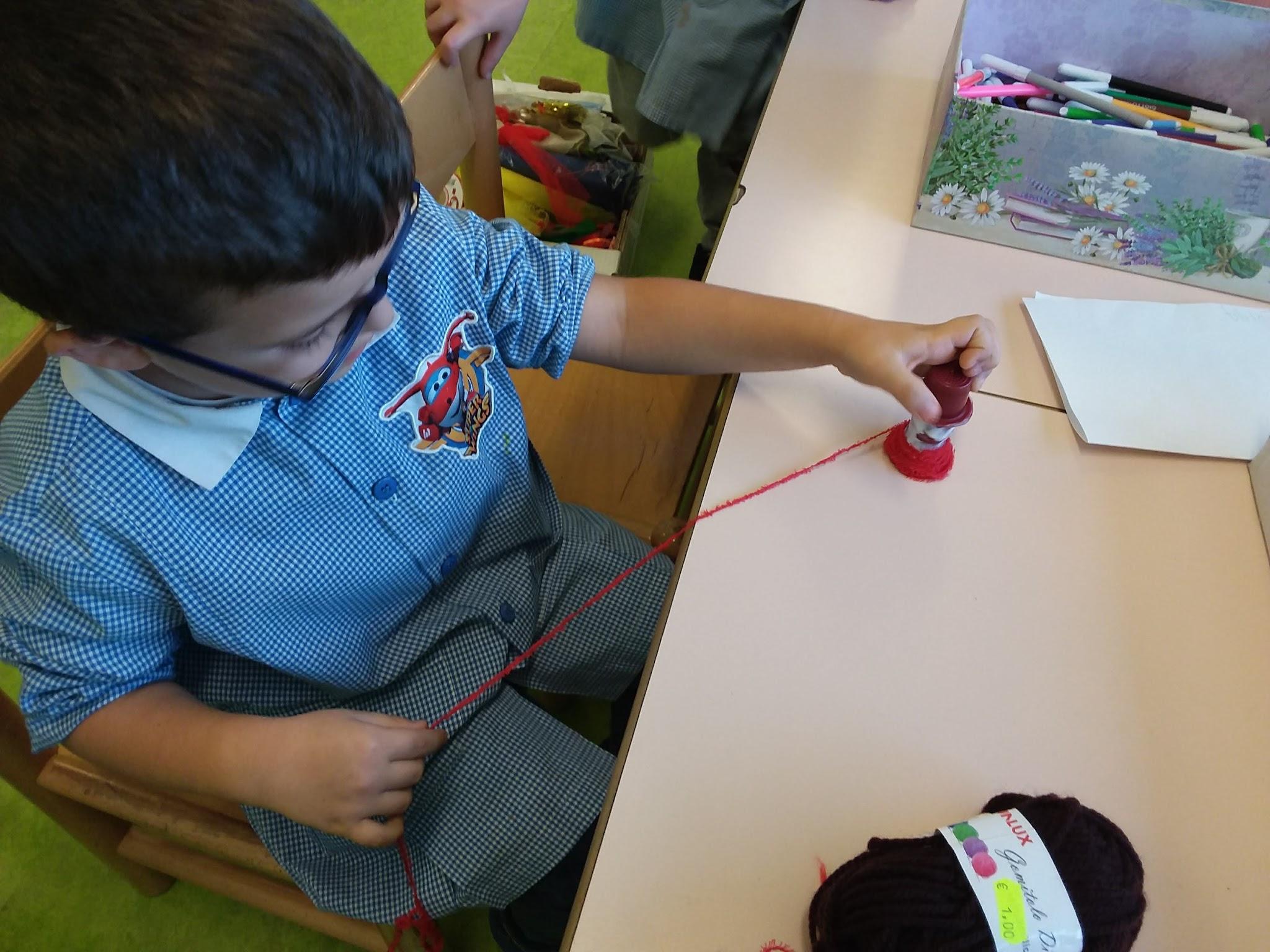 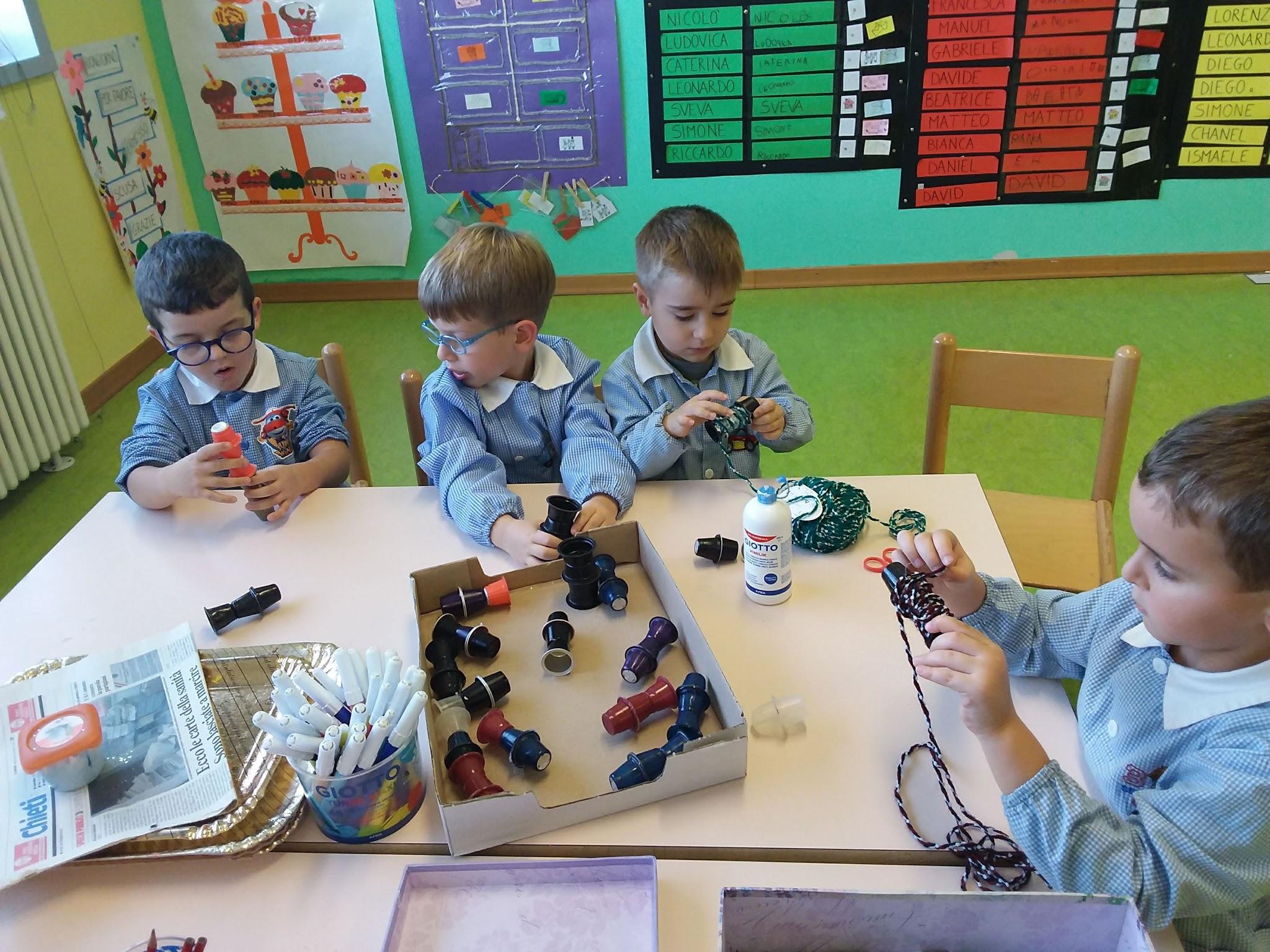 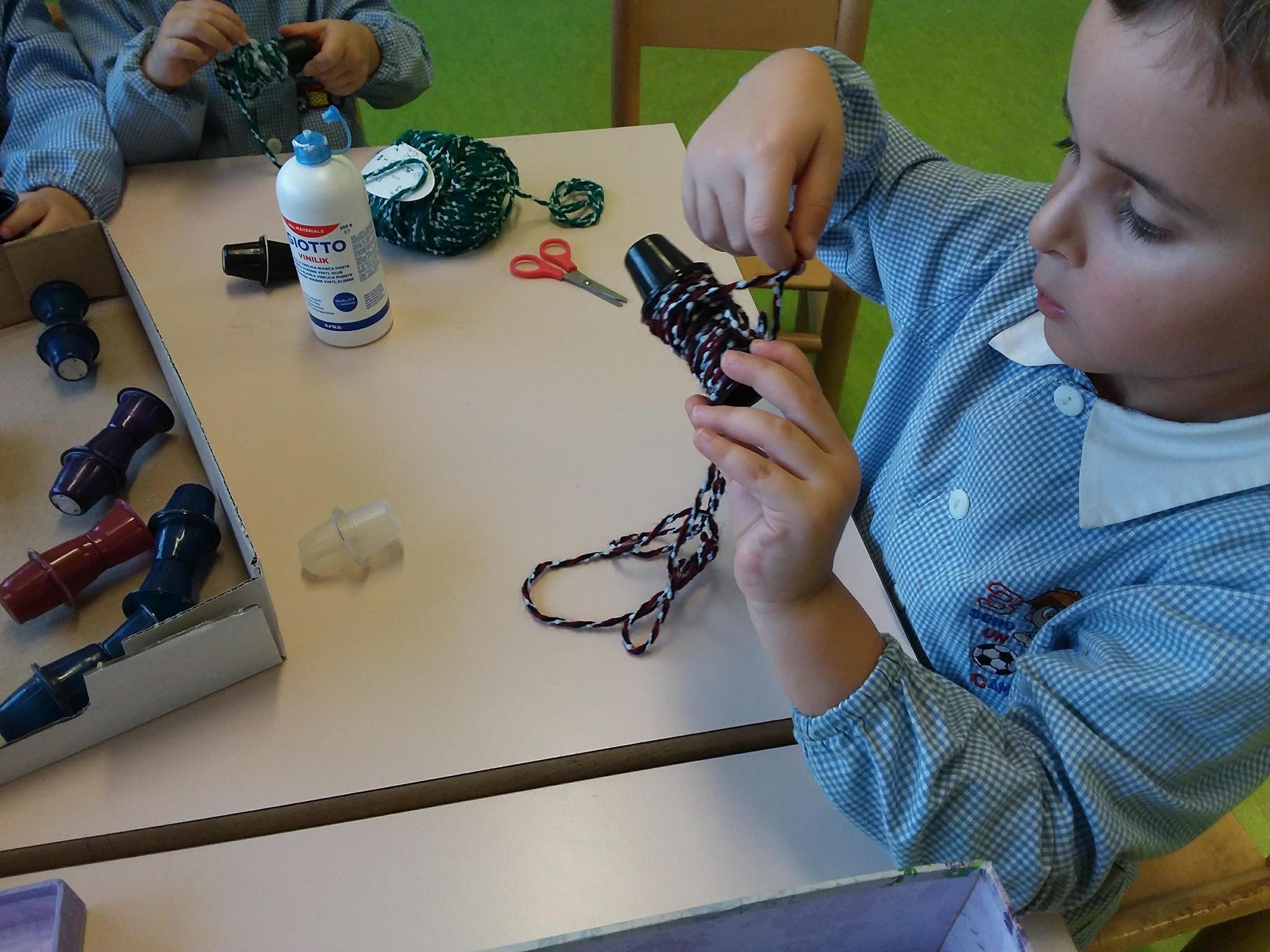 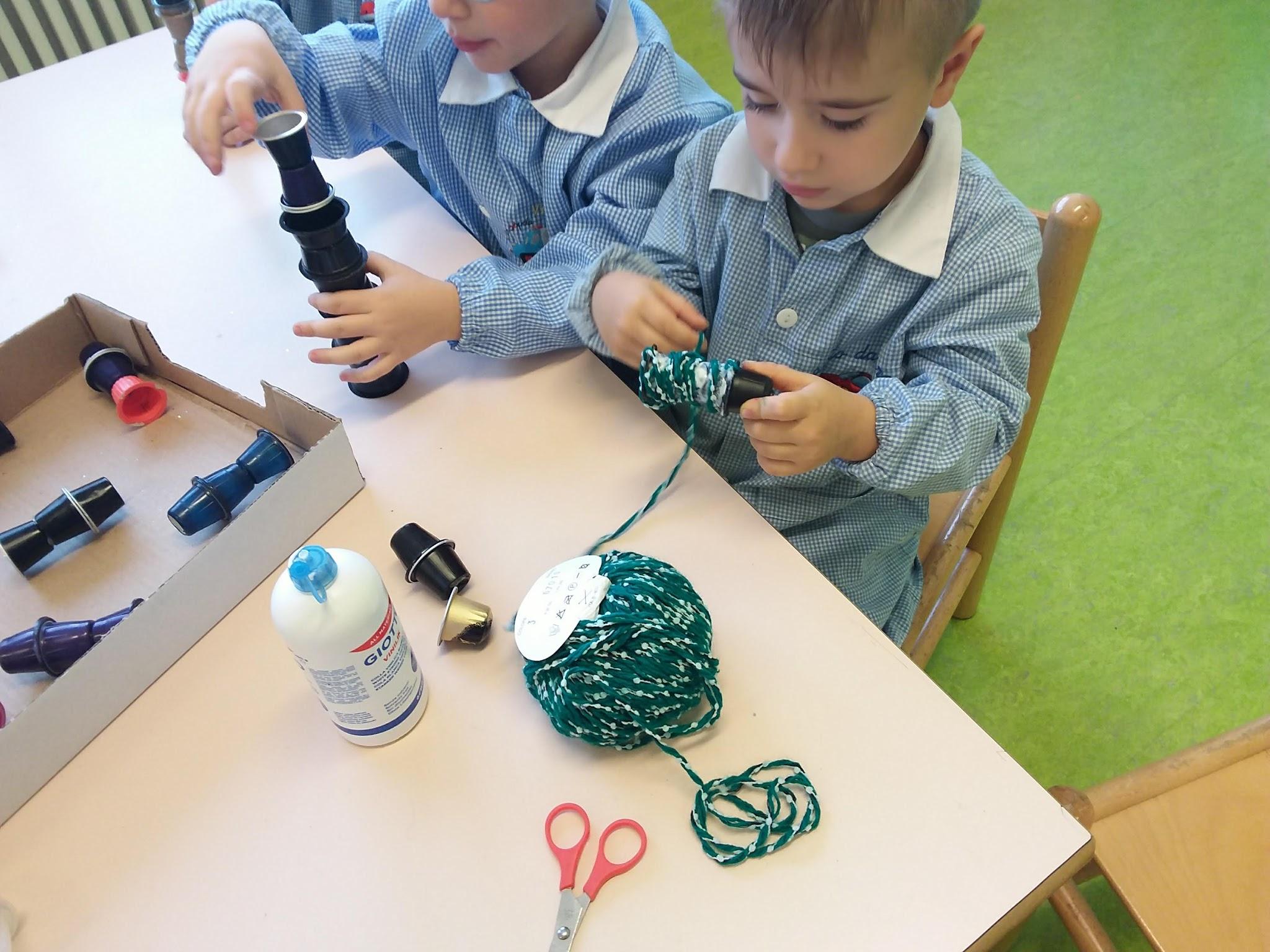 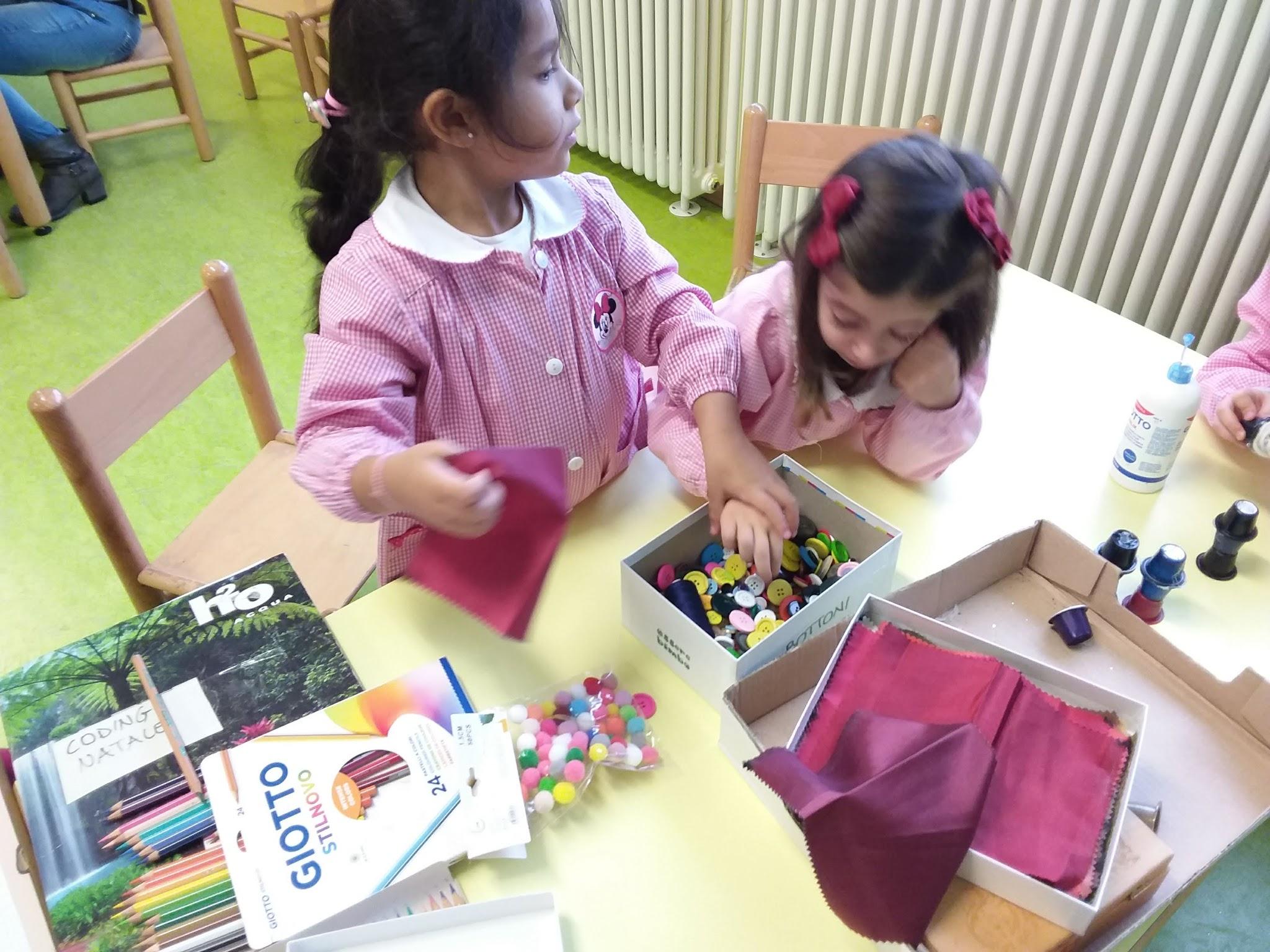 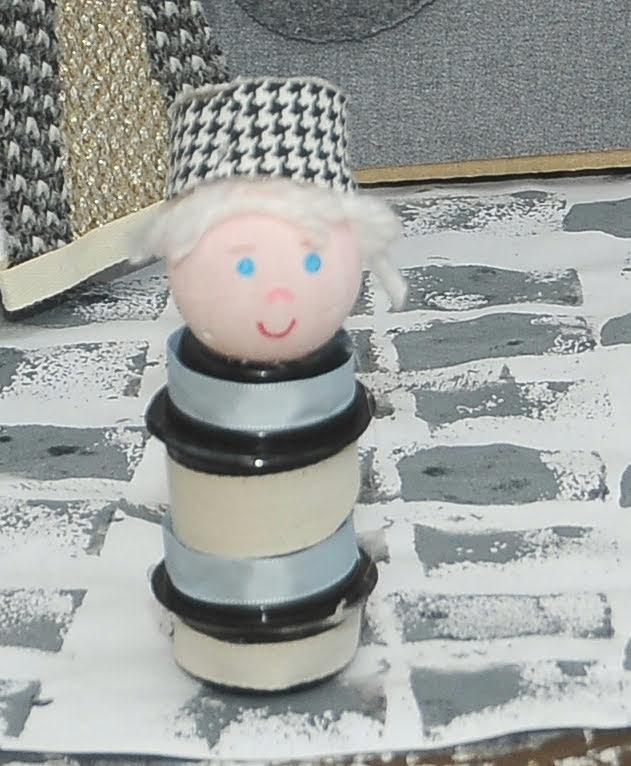 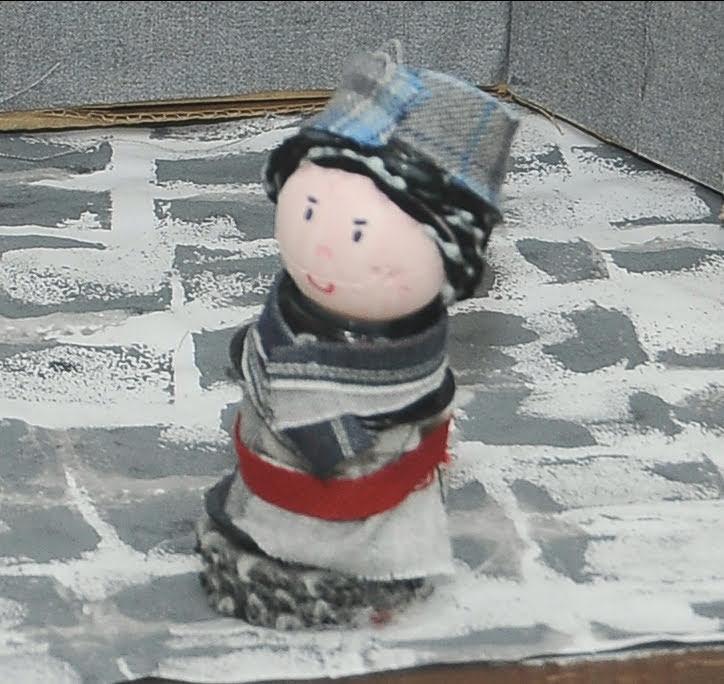 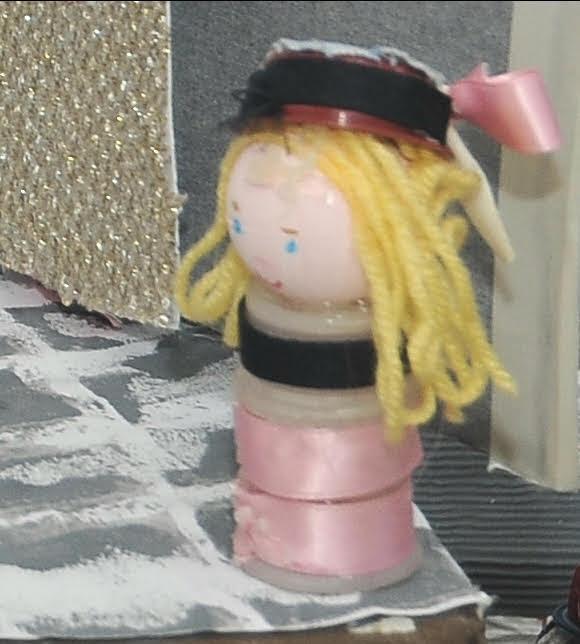 TERZA FASE:
DIPINGIAMO IL CIELO E COSTRUIAMO STELLE BRILLANTI
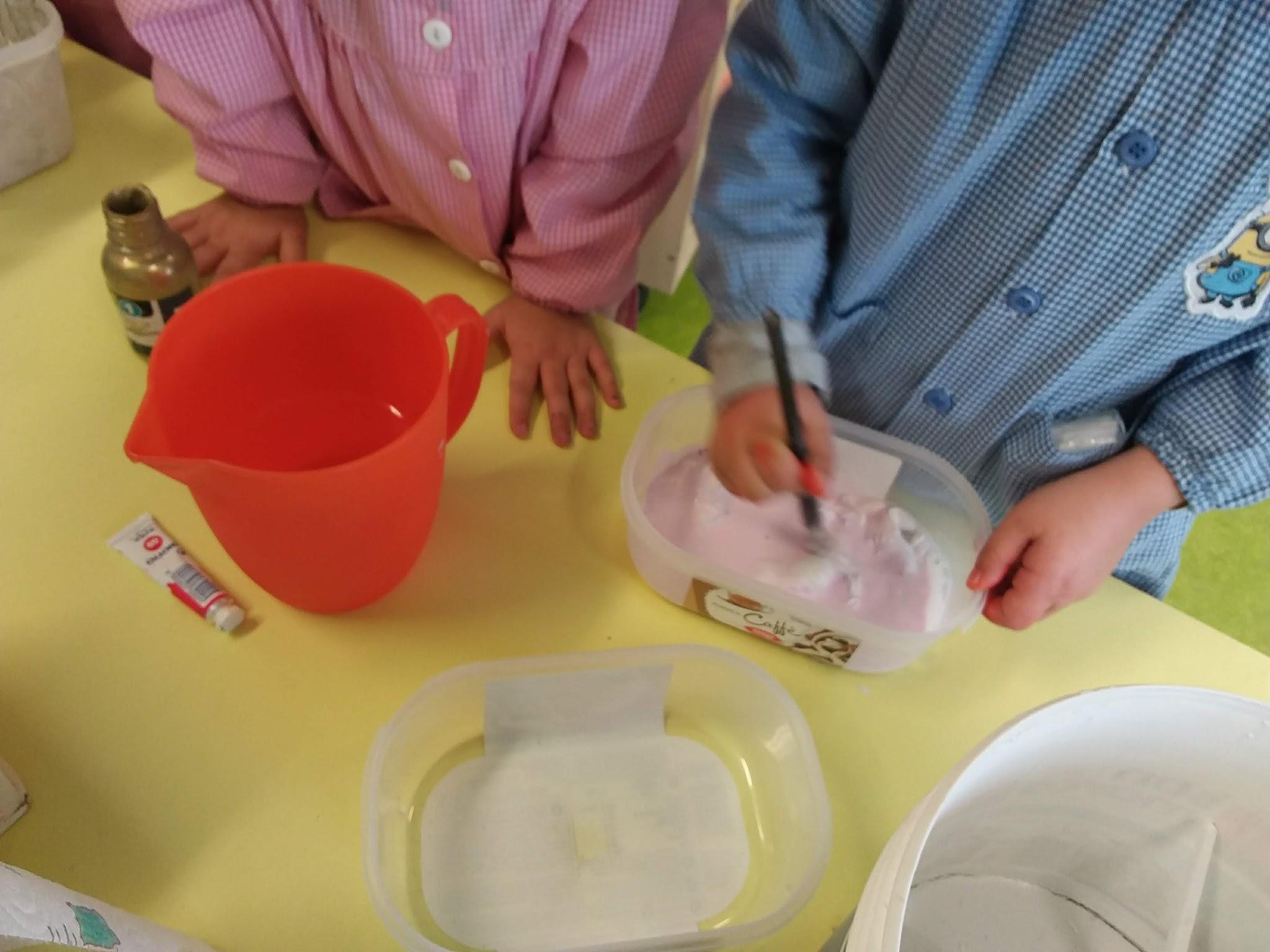 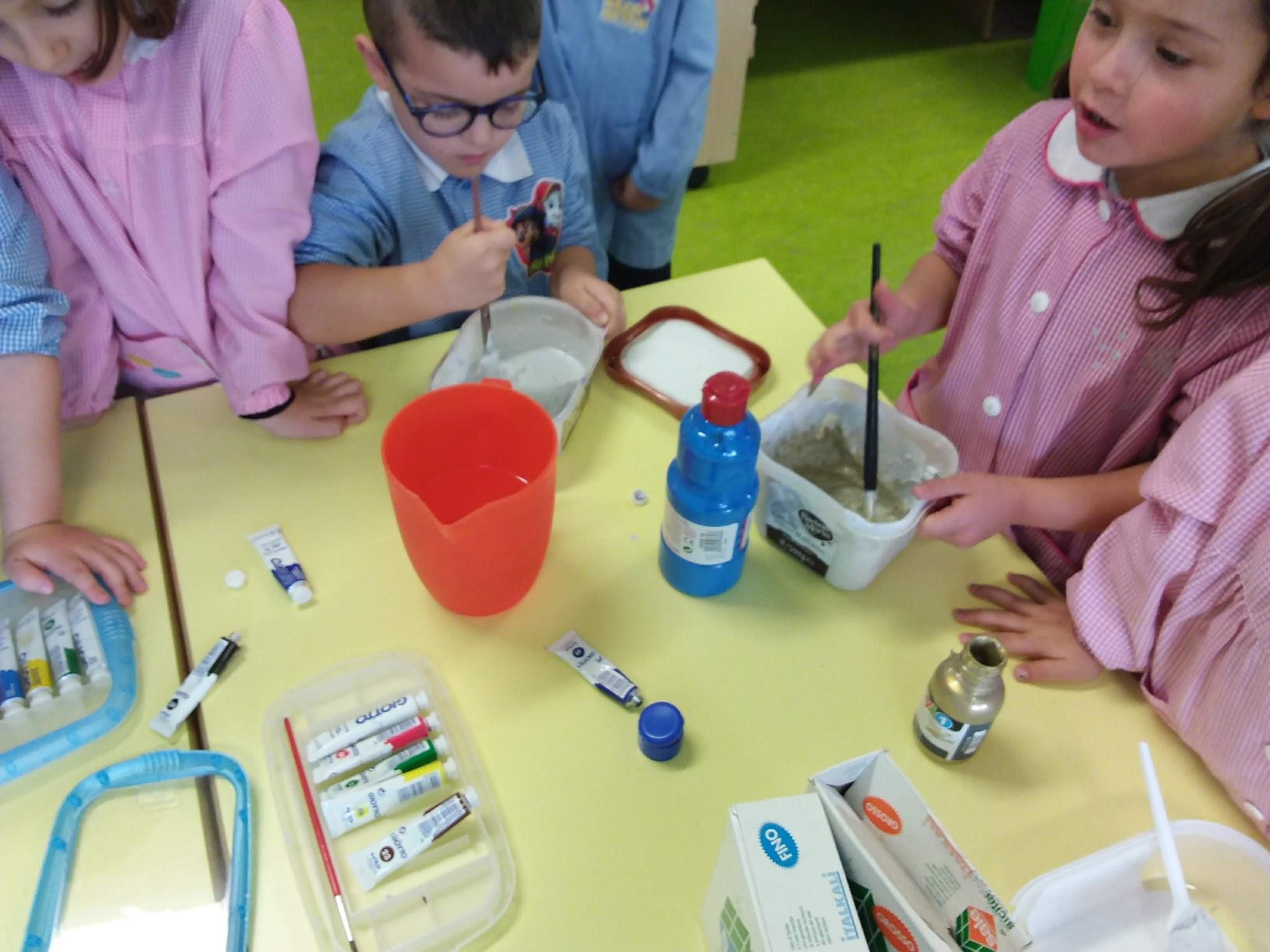 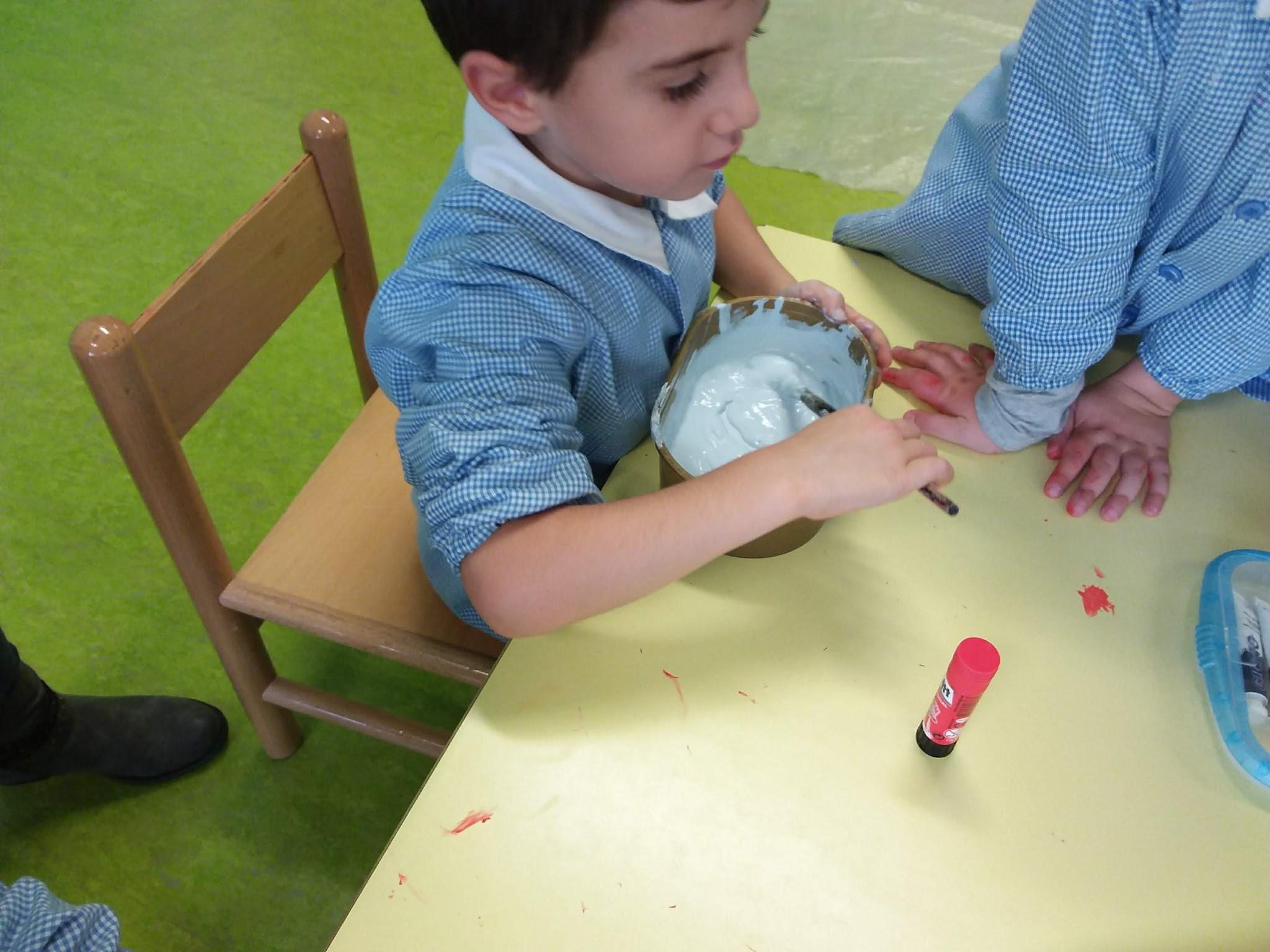 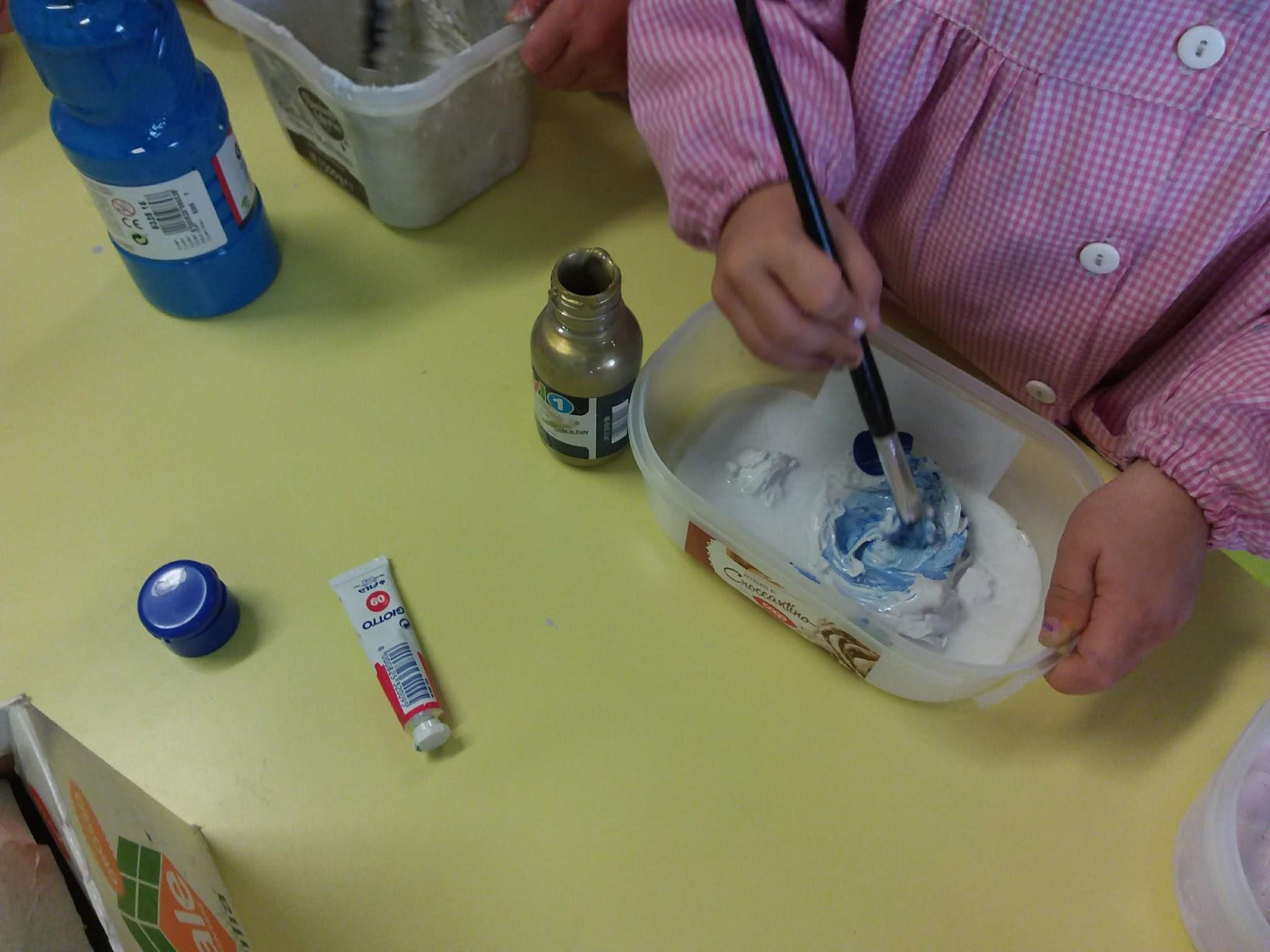 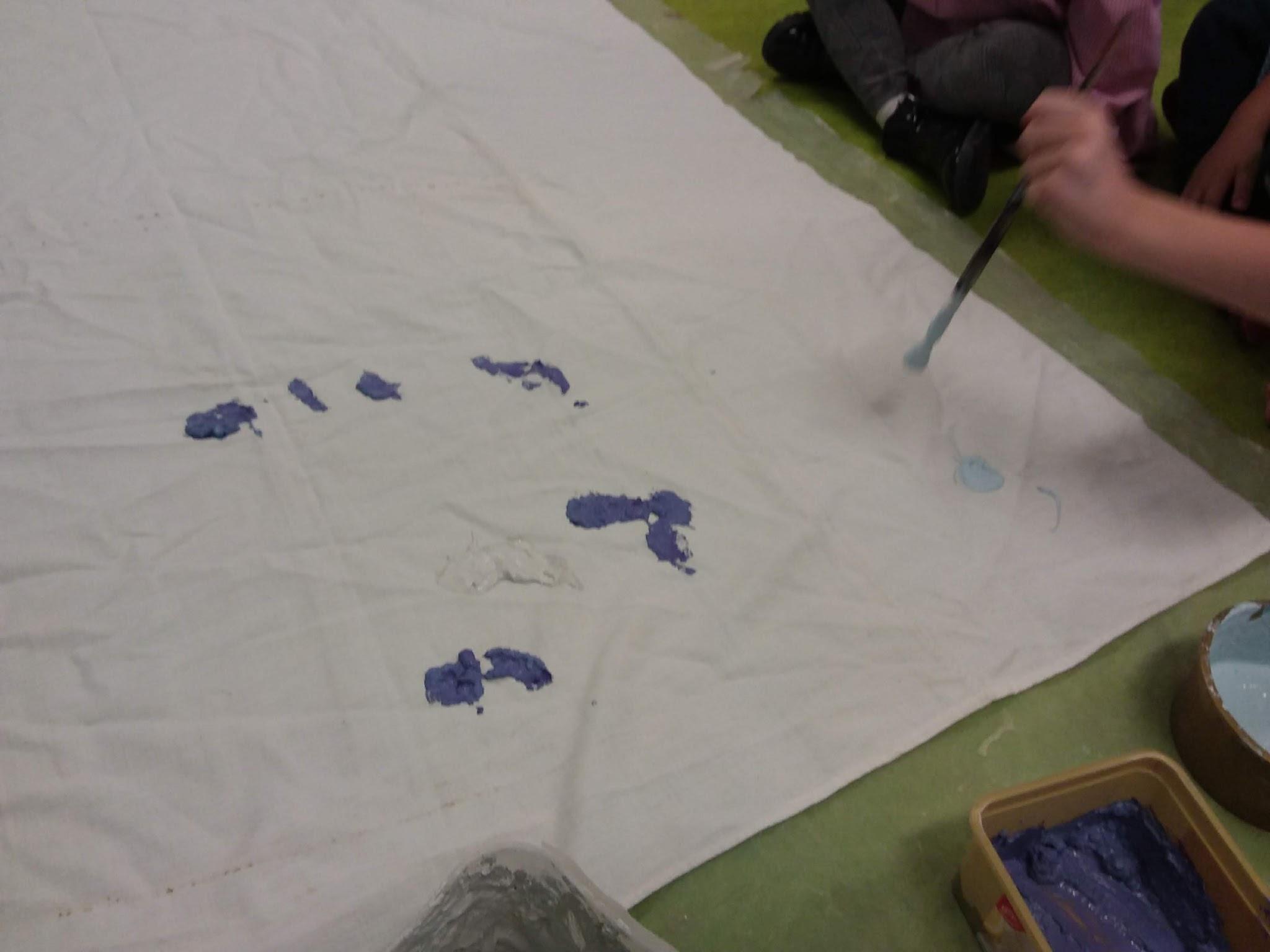 DA PICCOLE MACCHIE ….
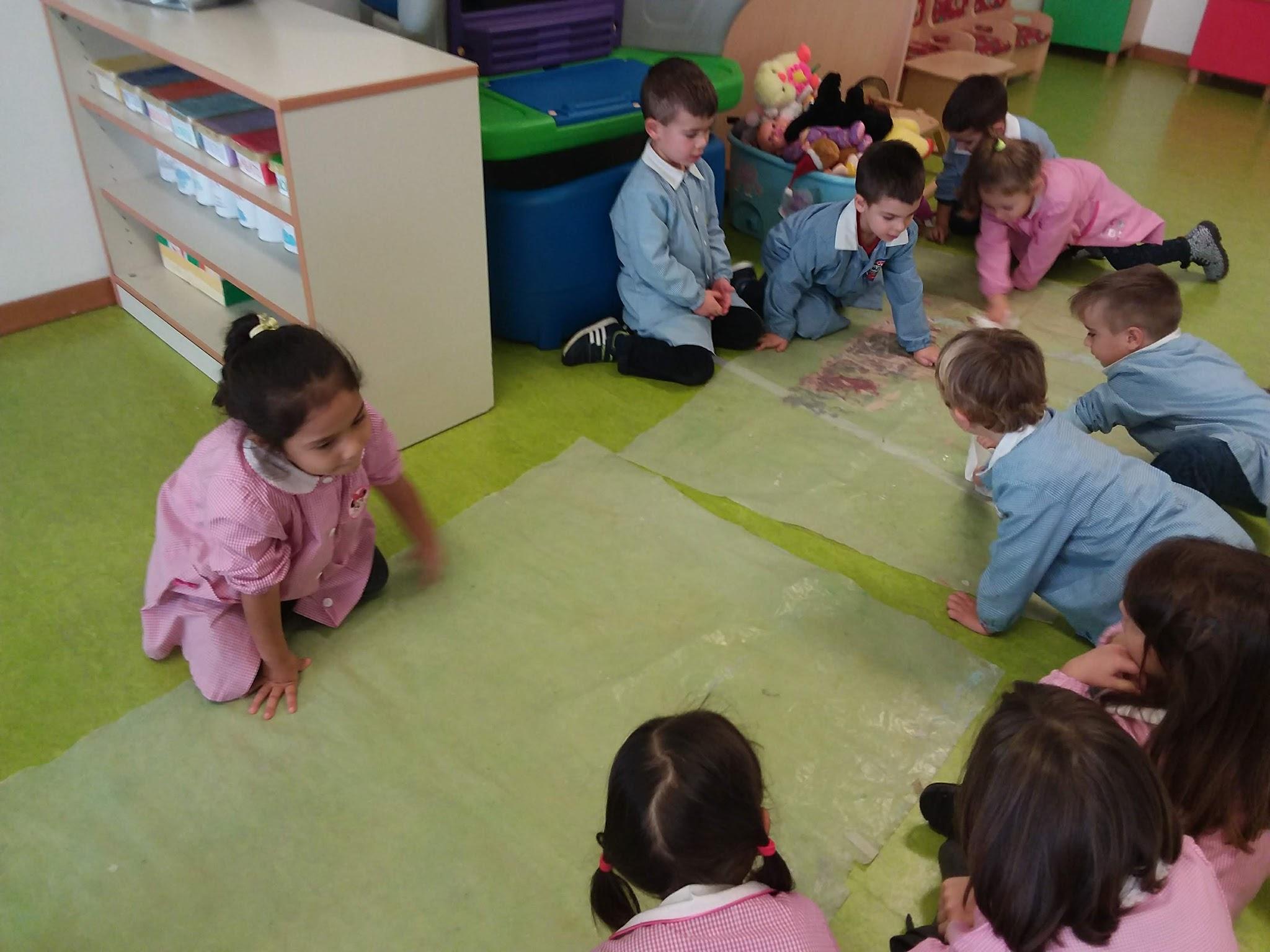 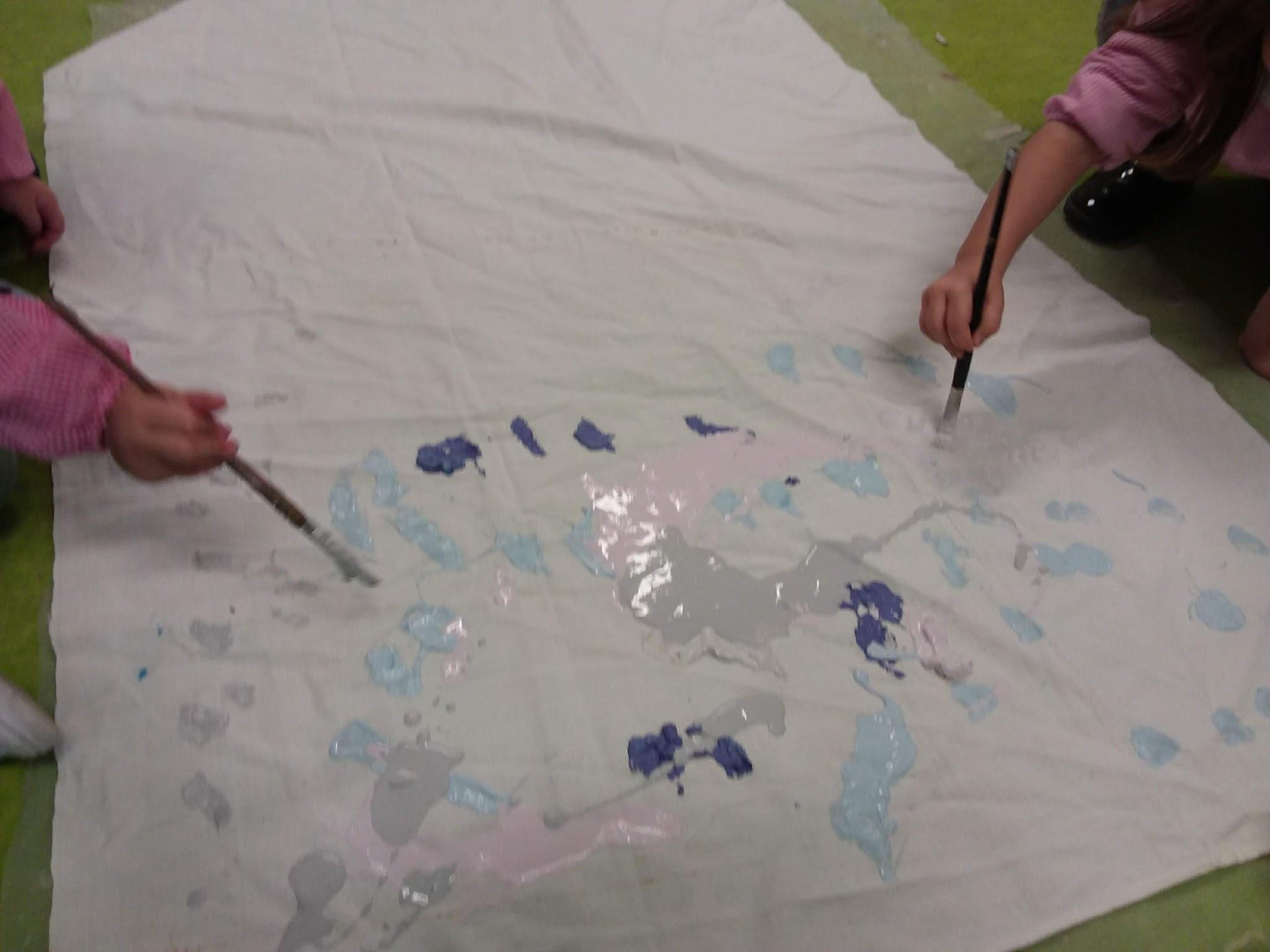 ..CON L’AGGIUNTA DELLA PORPORINA DORATA
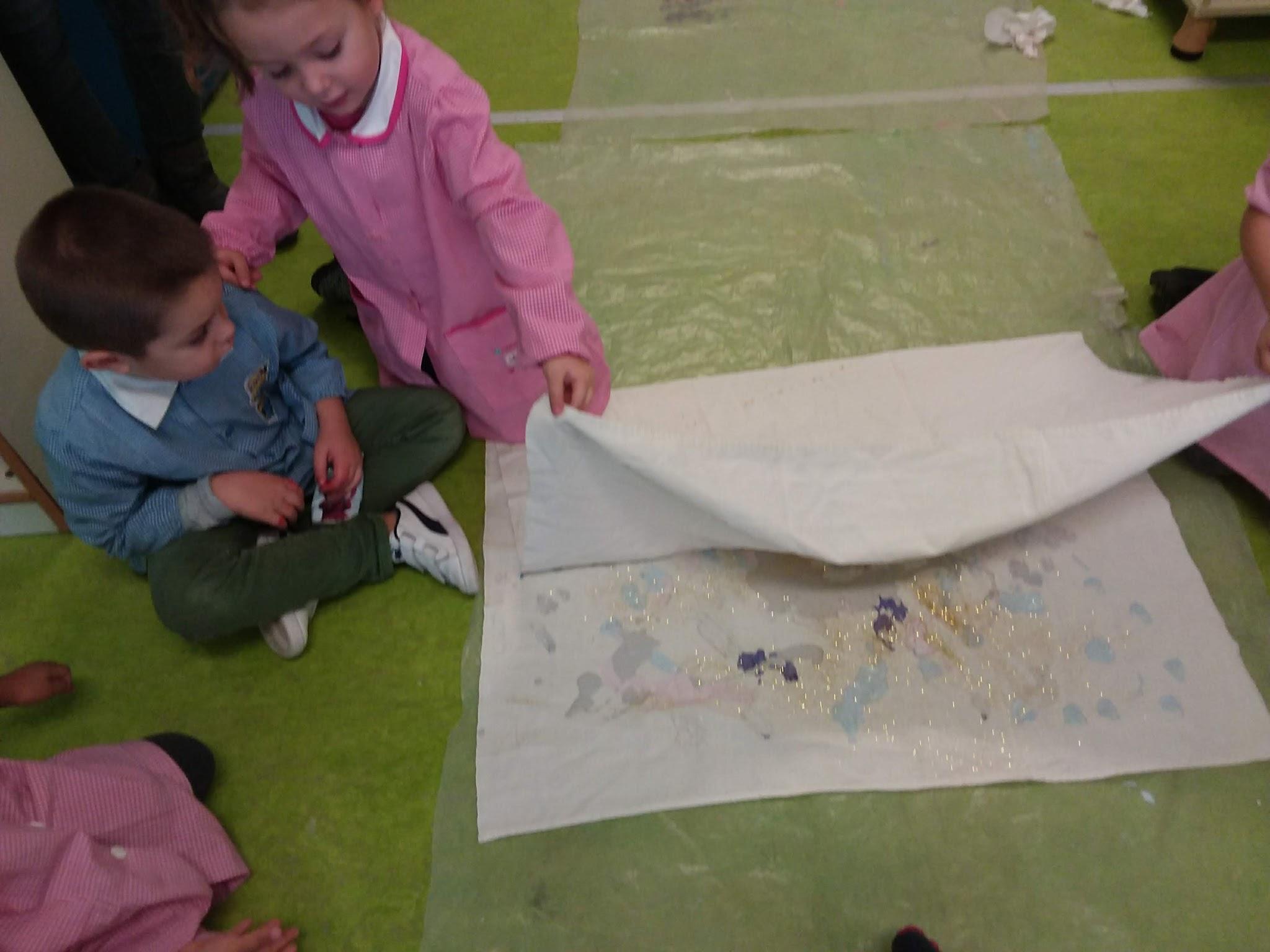 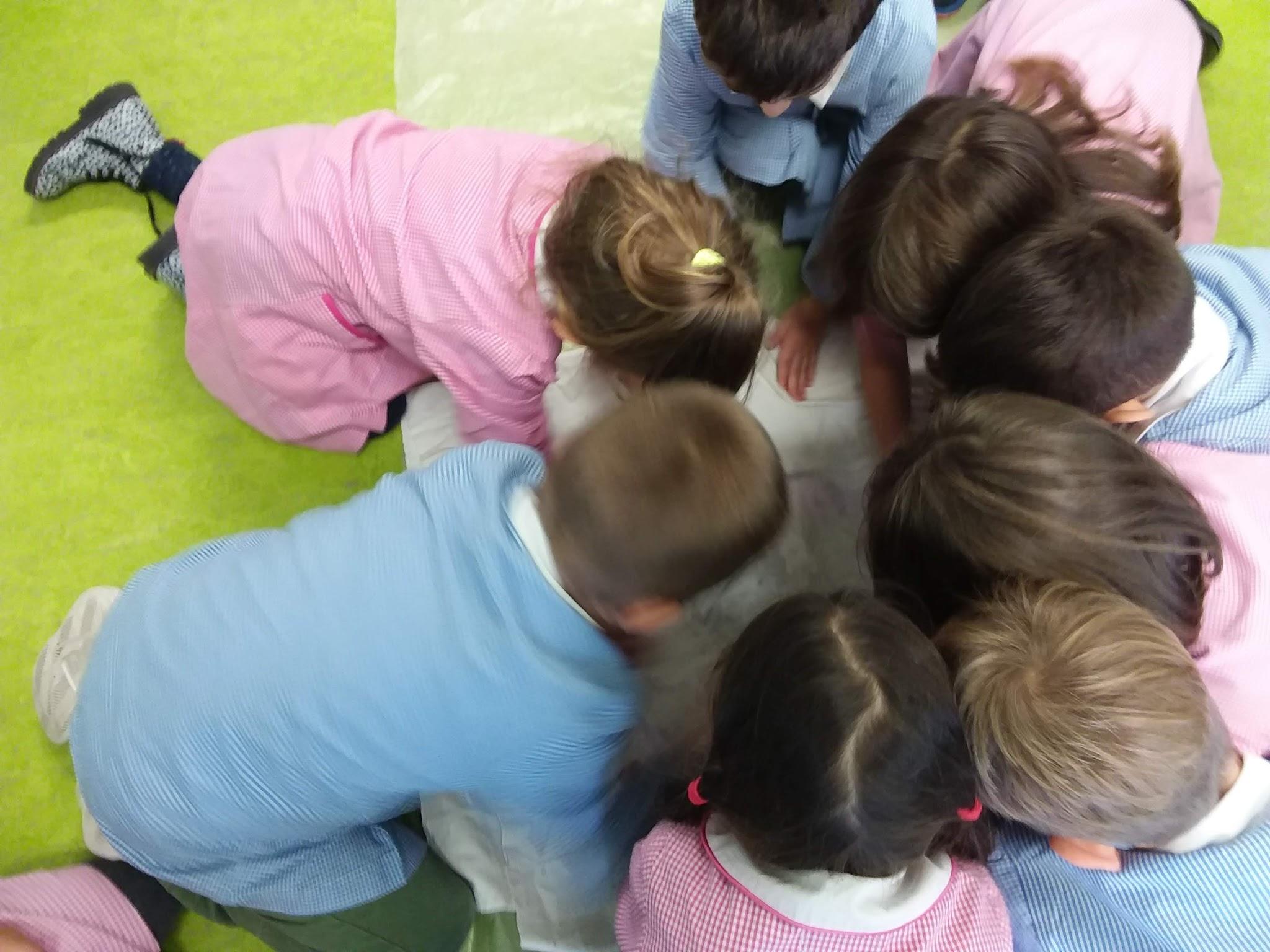 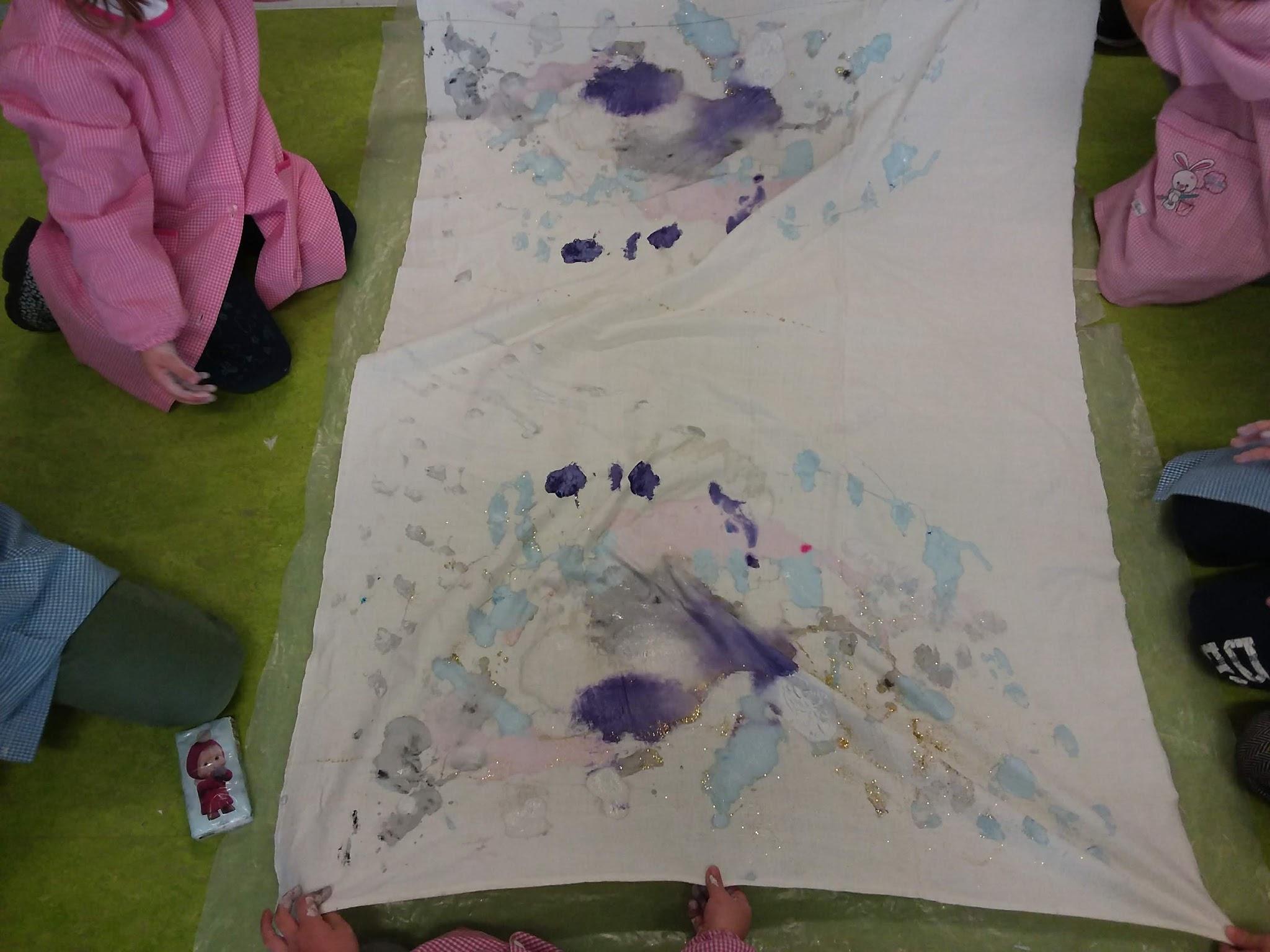 ...AL MERAVIGLIOSO CIELO BRILLANTE
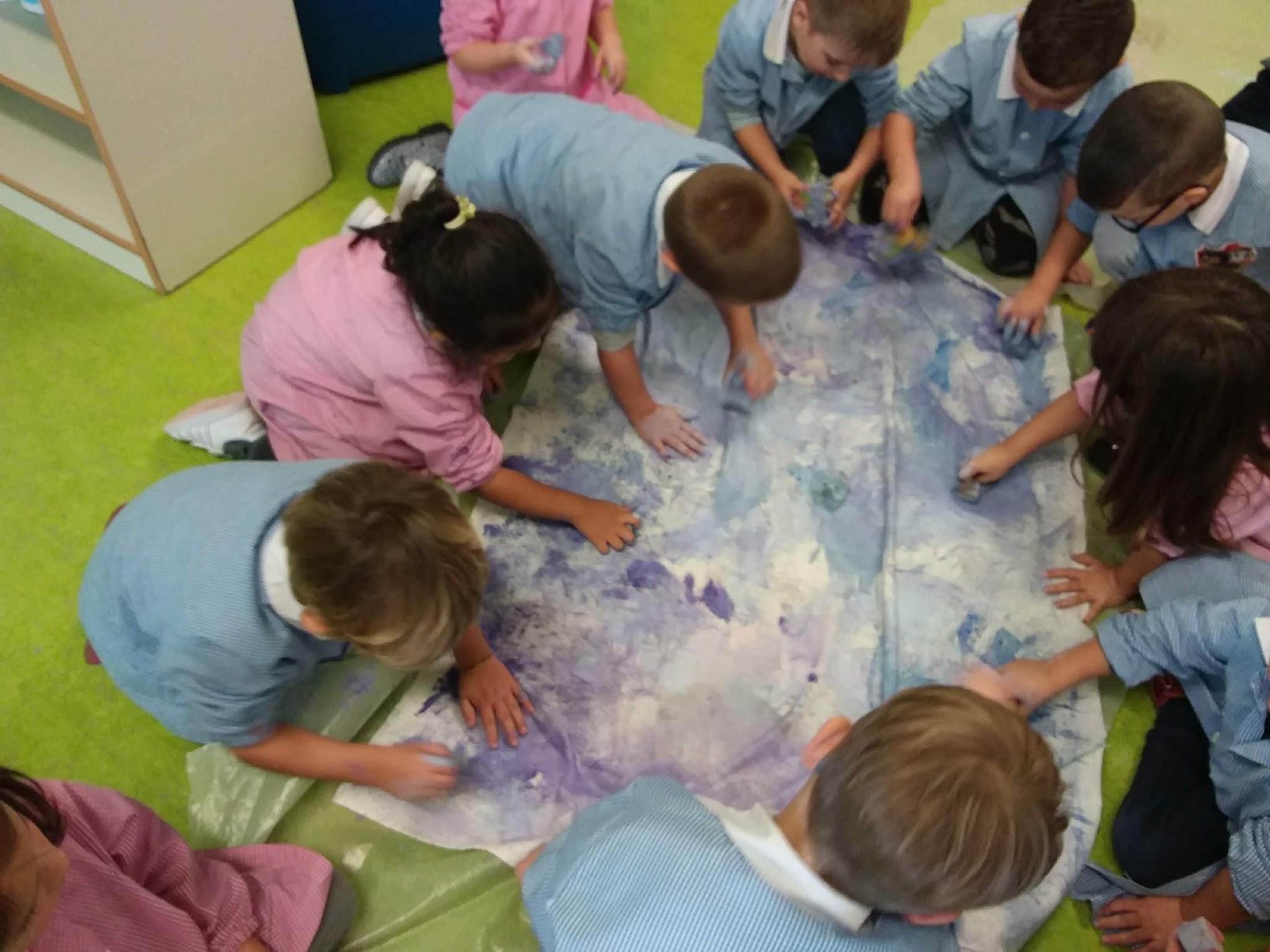 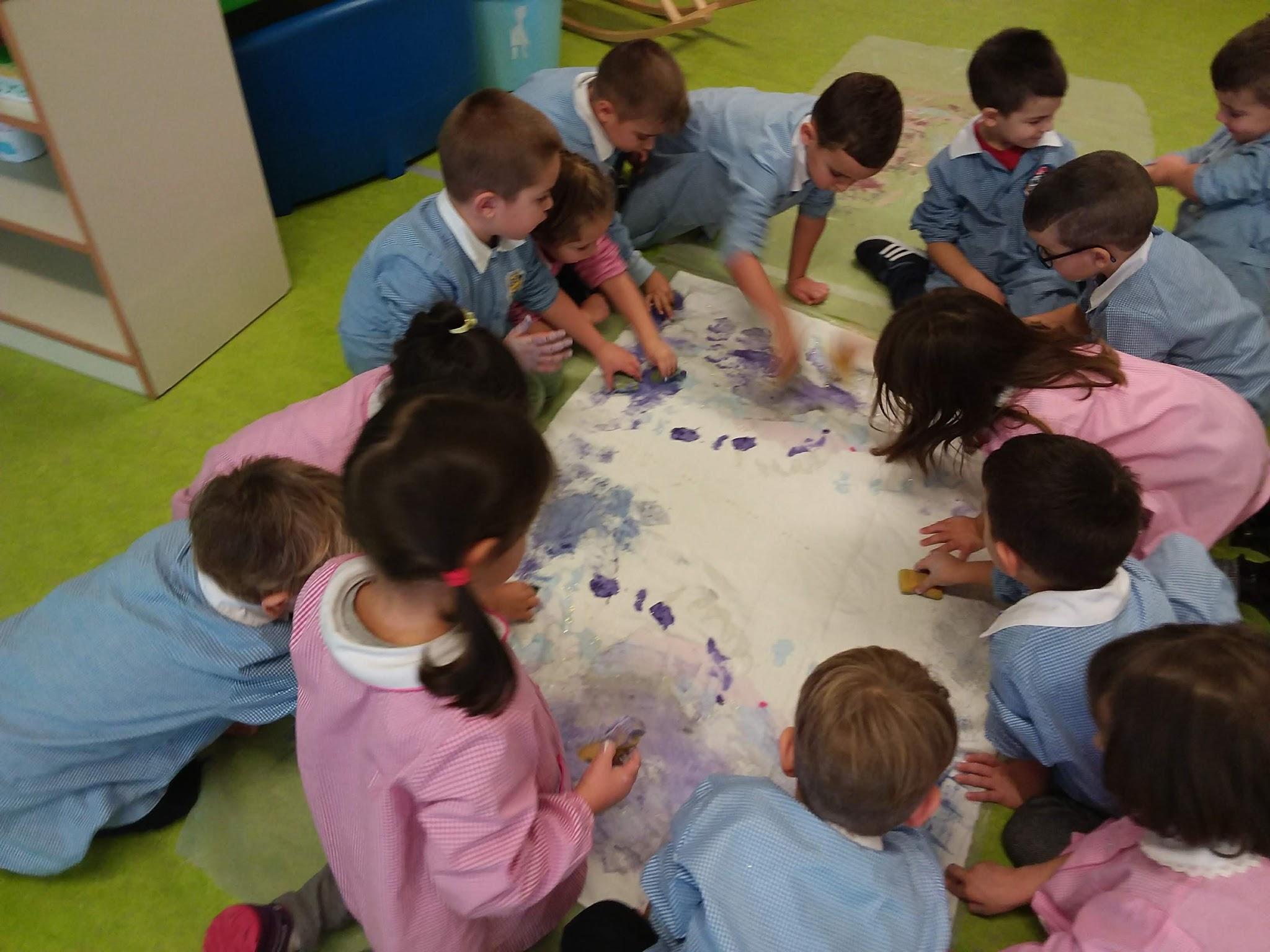 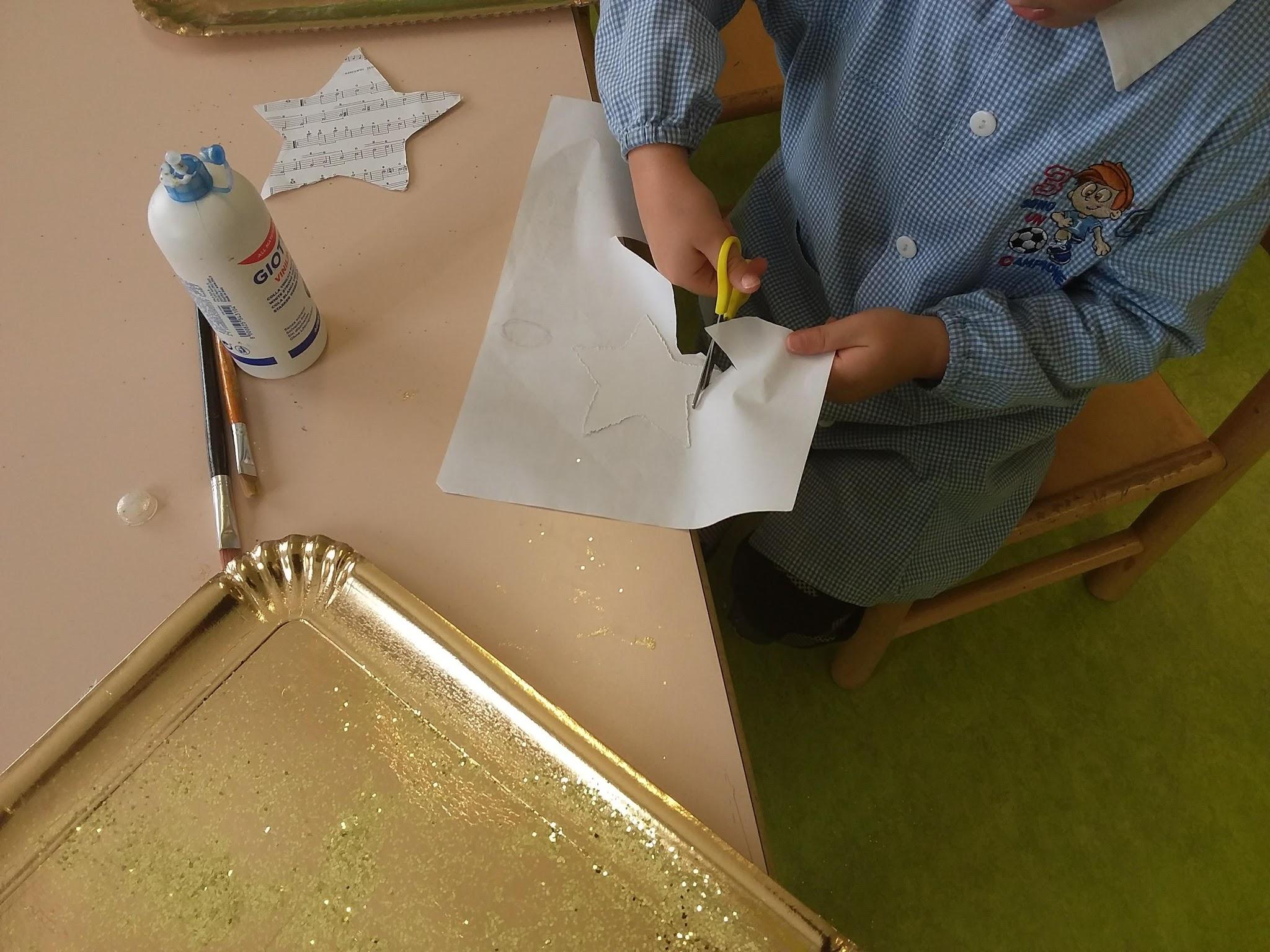 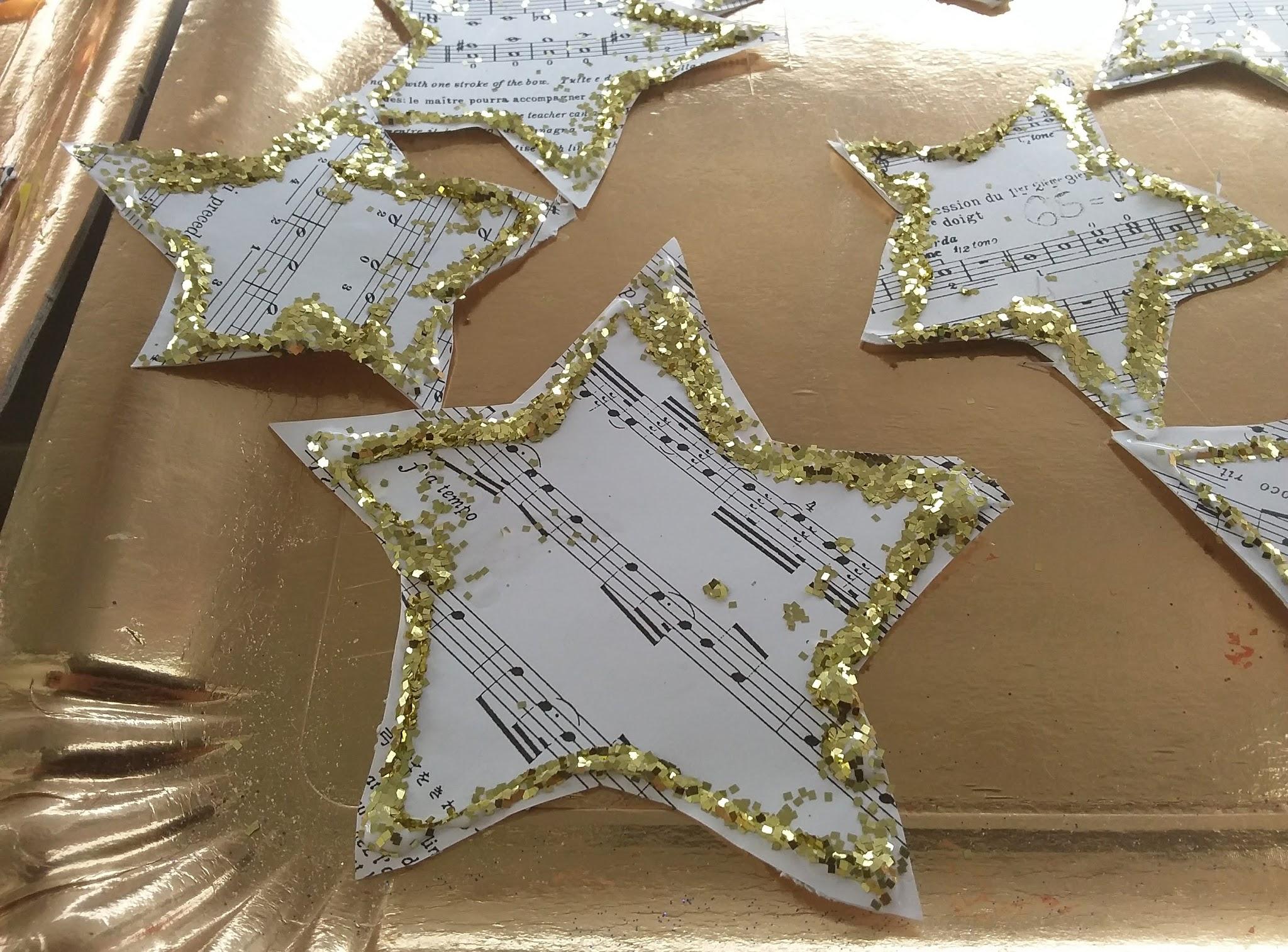 ...ALLE  STELLE MUSICALI
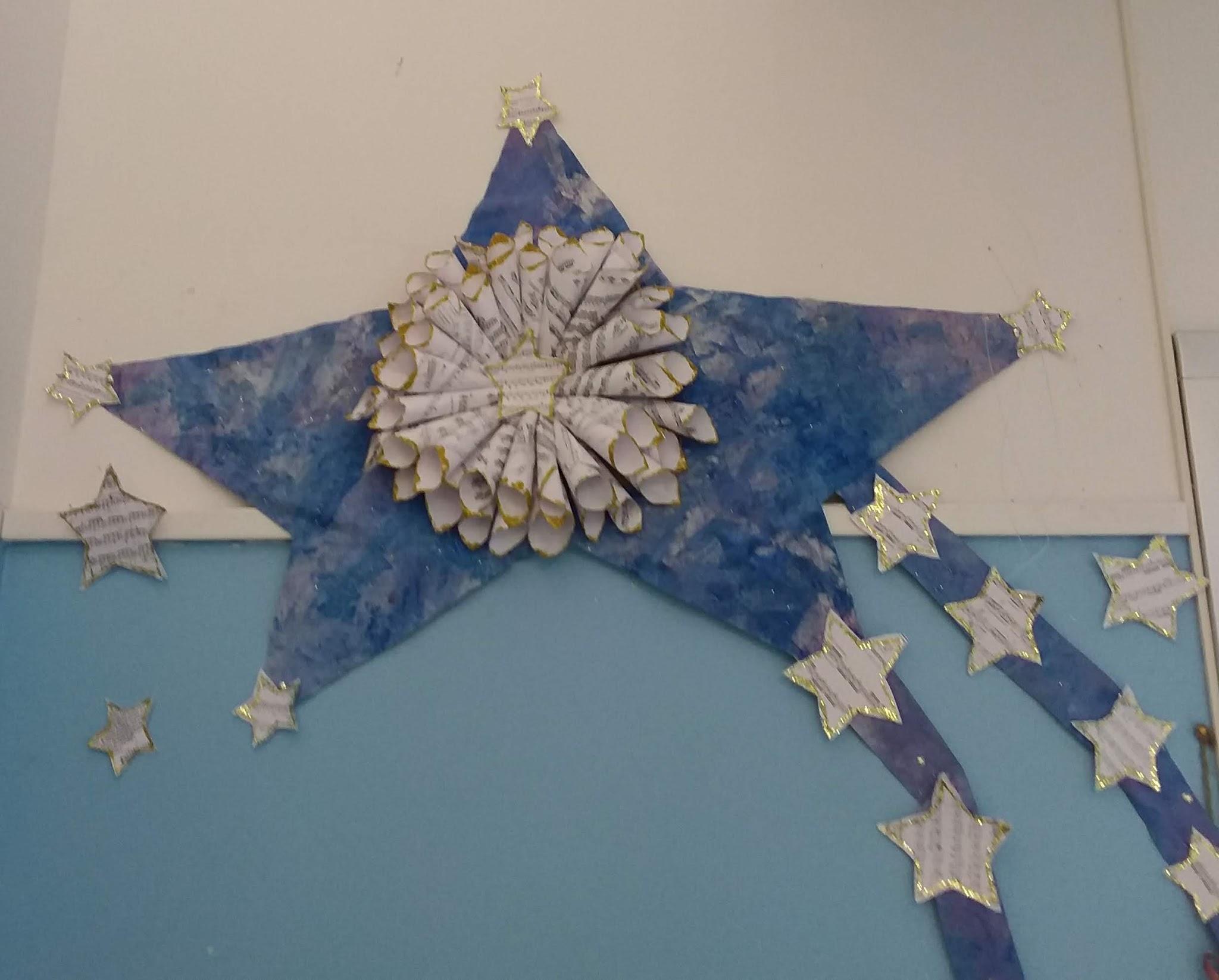 PER FORMARE LA STELLA COMETA
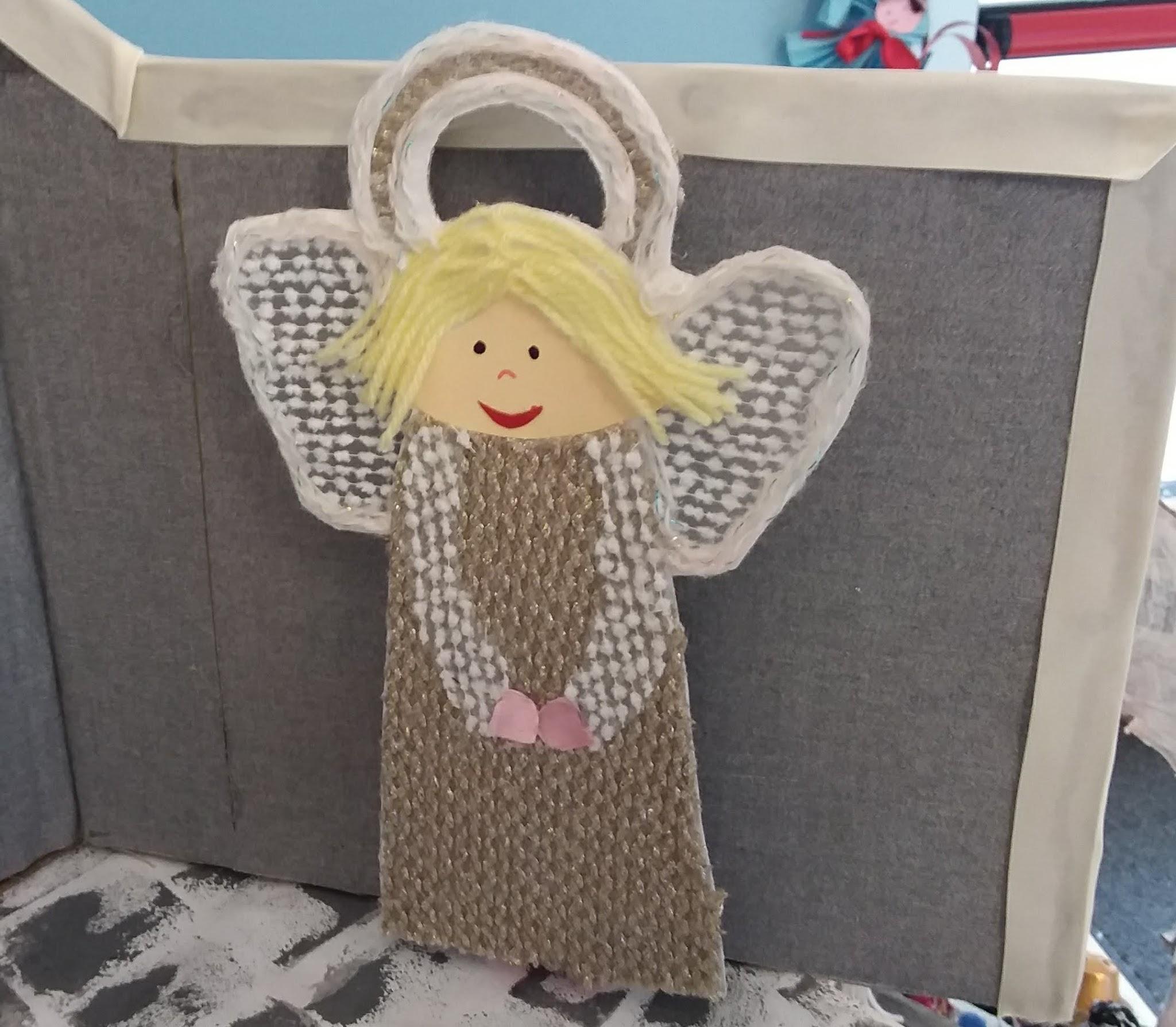 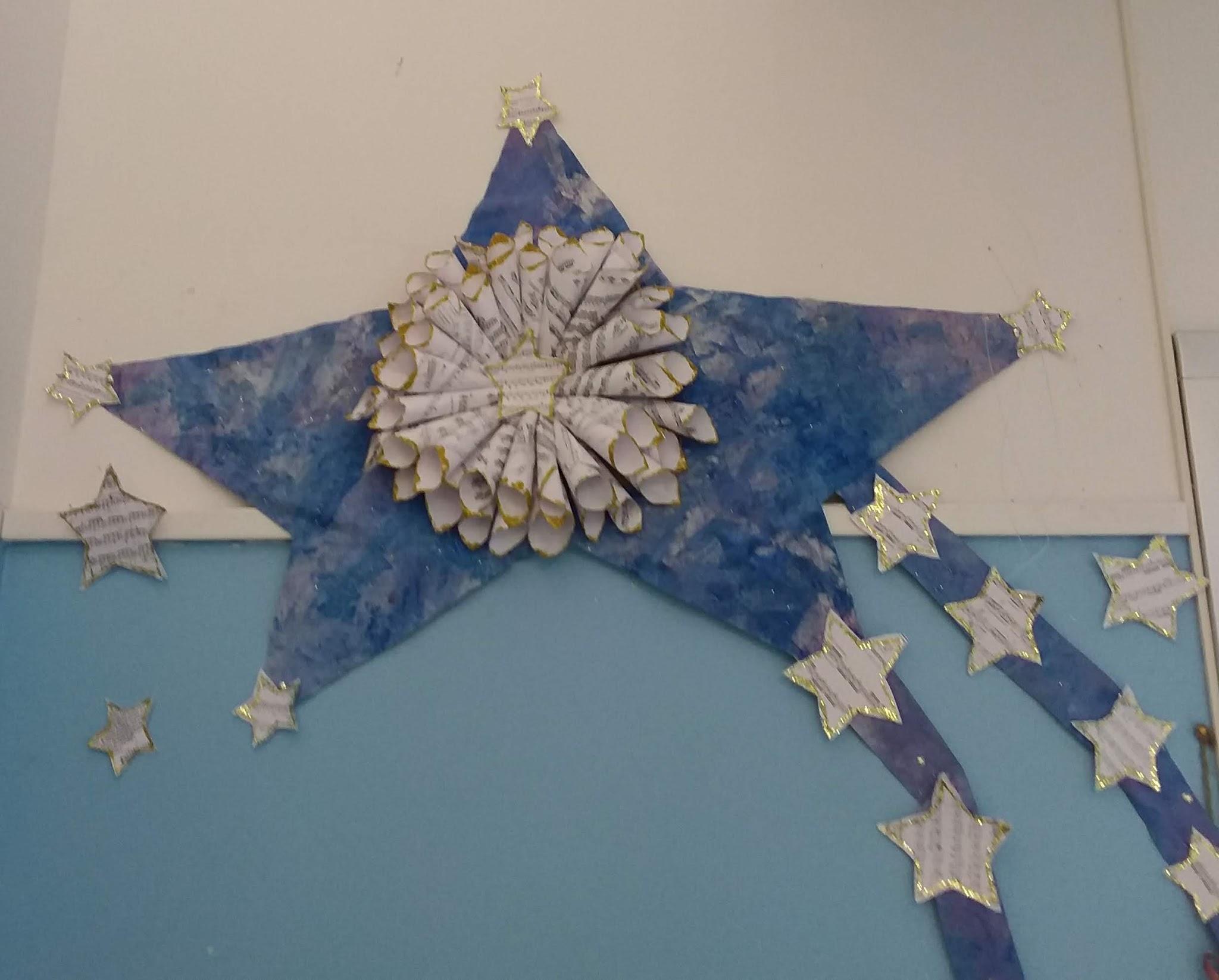 ..AL PRESEPE DELLA CITTA’ DELL’AQUILA
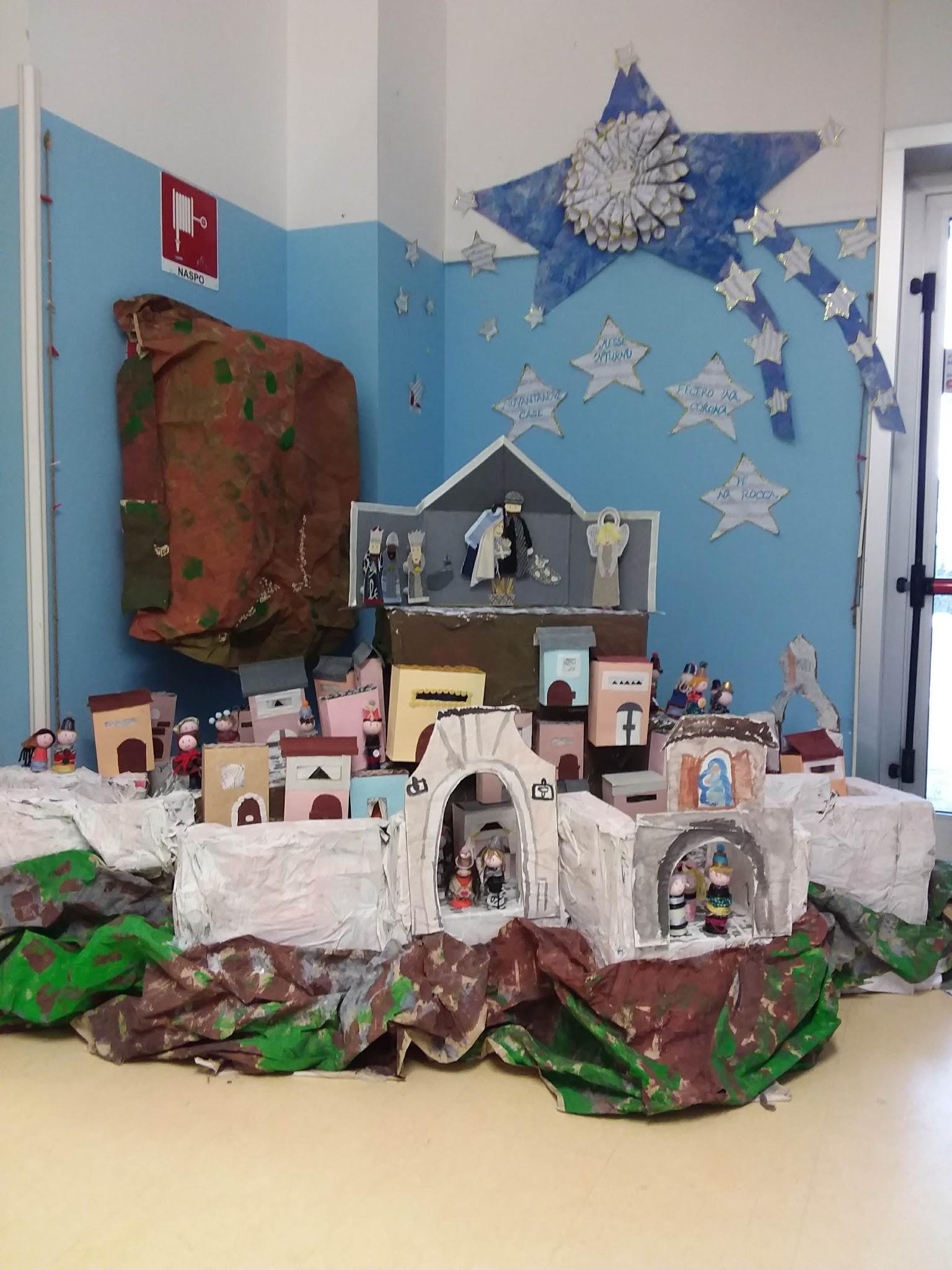 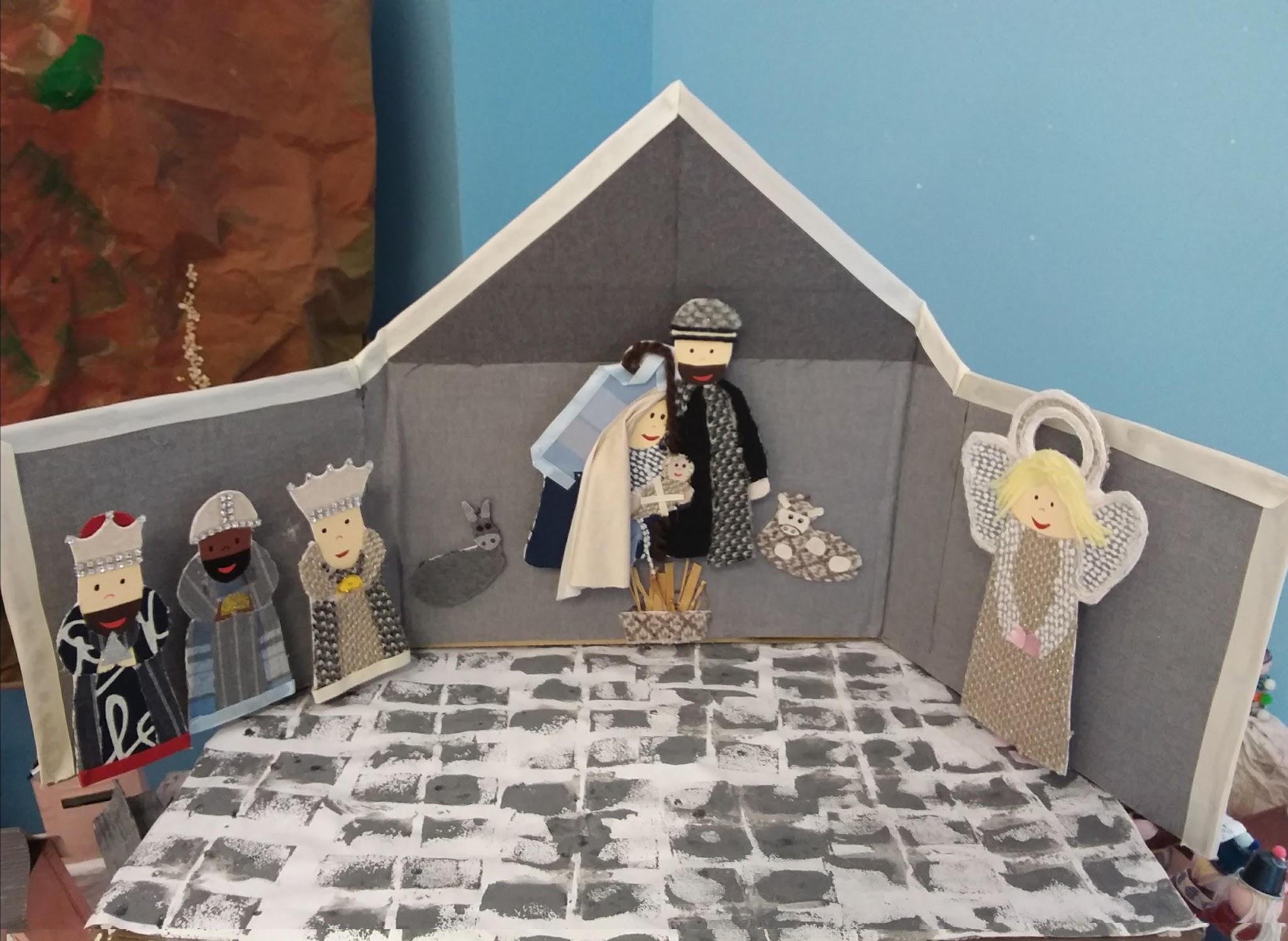 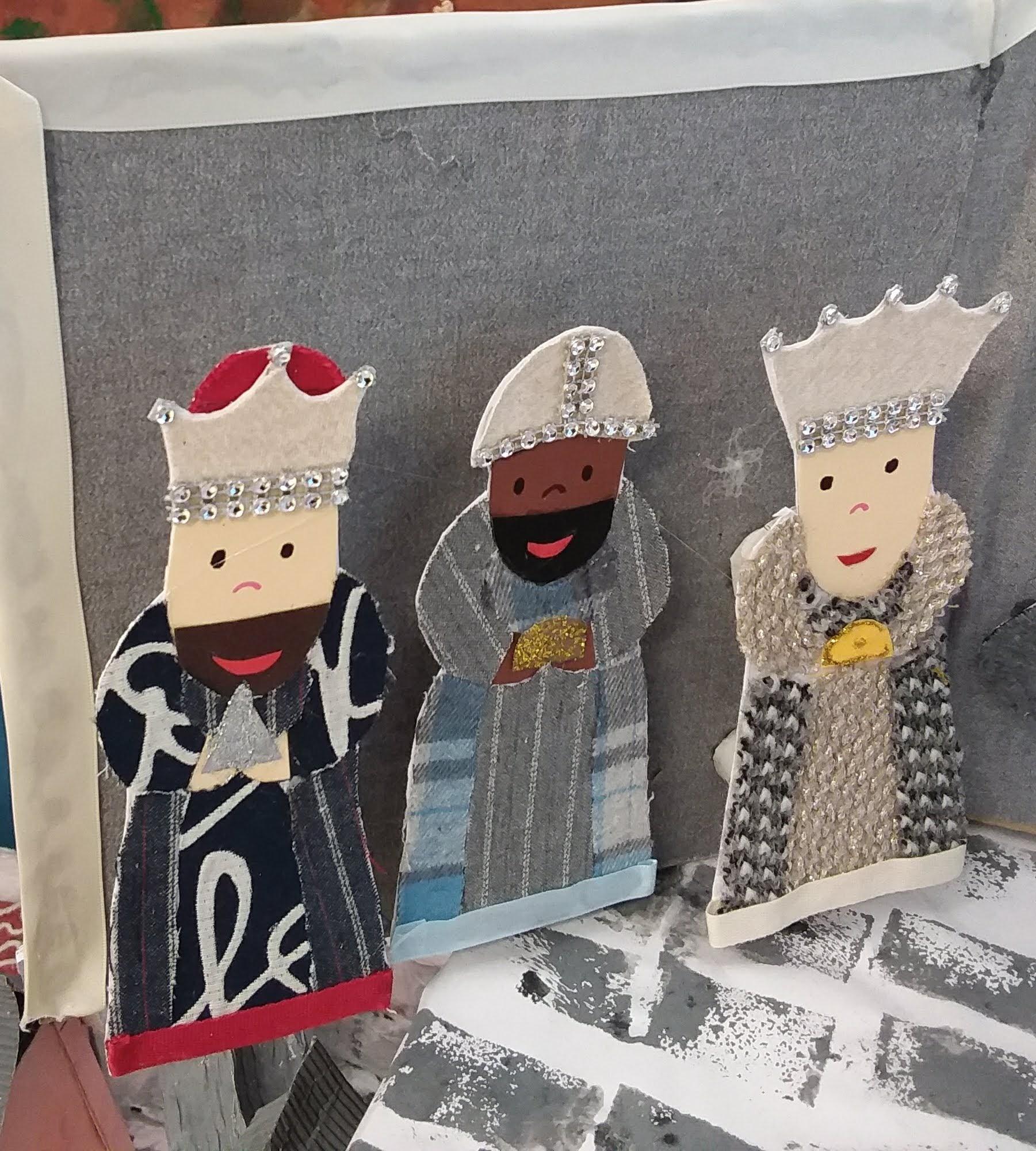 PARTECIPAZIONE AL PERCORSO EDUCATIVO
 “fatto per bene”        di  sarabanda
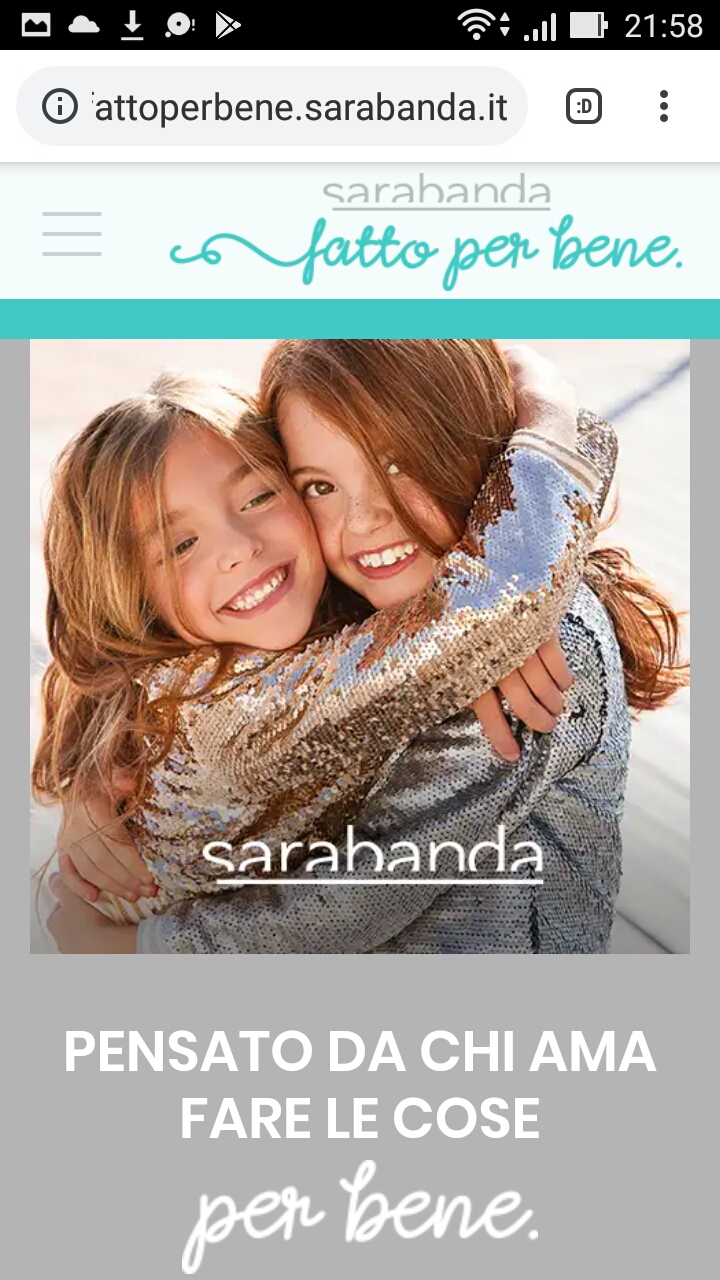 Il percorso educativo:
. ha messo in gioco i linguaggi creativi dei bambini attraverso i materiali tessili;
. ha permesso di sperimentare cosa realizzare con stoffe e cordoni;
. ha fatto raccontare  il mondo dei piccoli attraverso le loro manine.
2° POSTO VINTO SU 90 SCUOLE ITALIANE DELL’INFANZIA
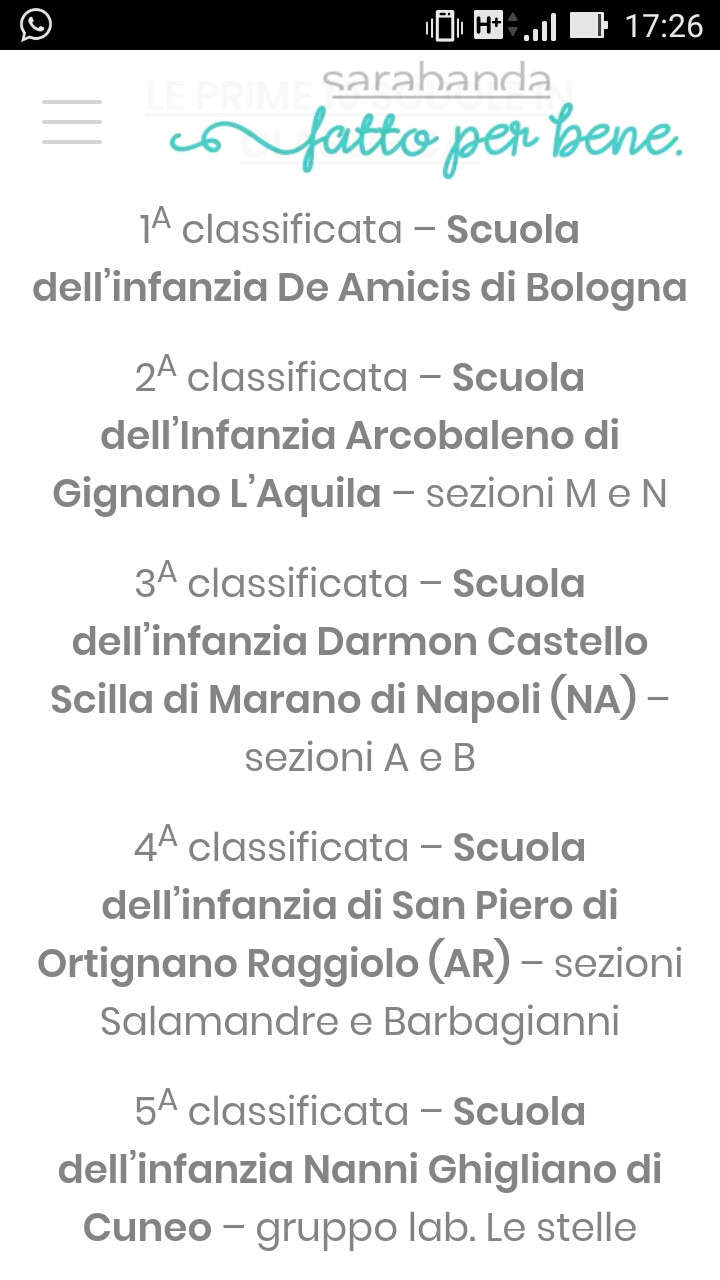 DAL PRESEPE AQUILANO…
                                         AL CONCORSO DI SARABANDA… ALLO SPETTACOLO TEATRALE con “L’Aquila DANZA”
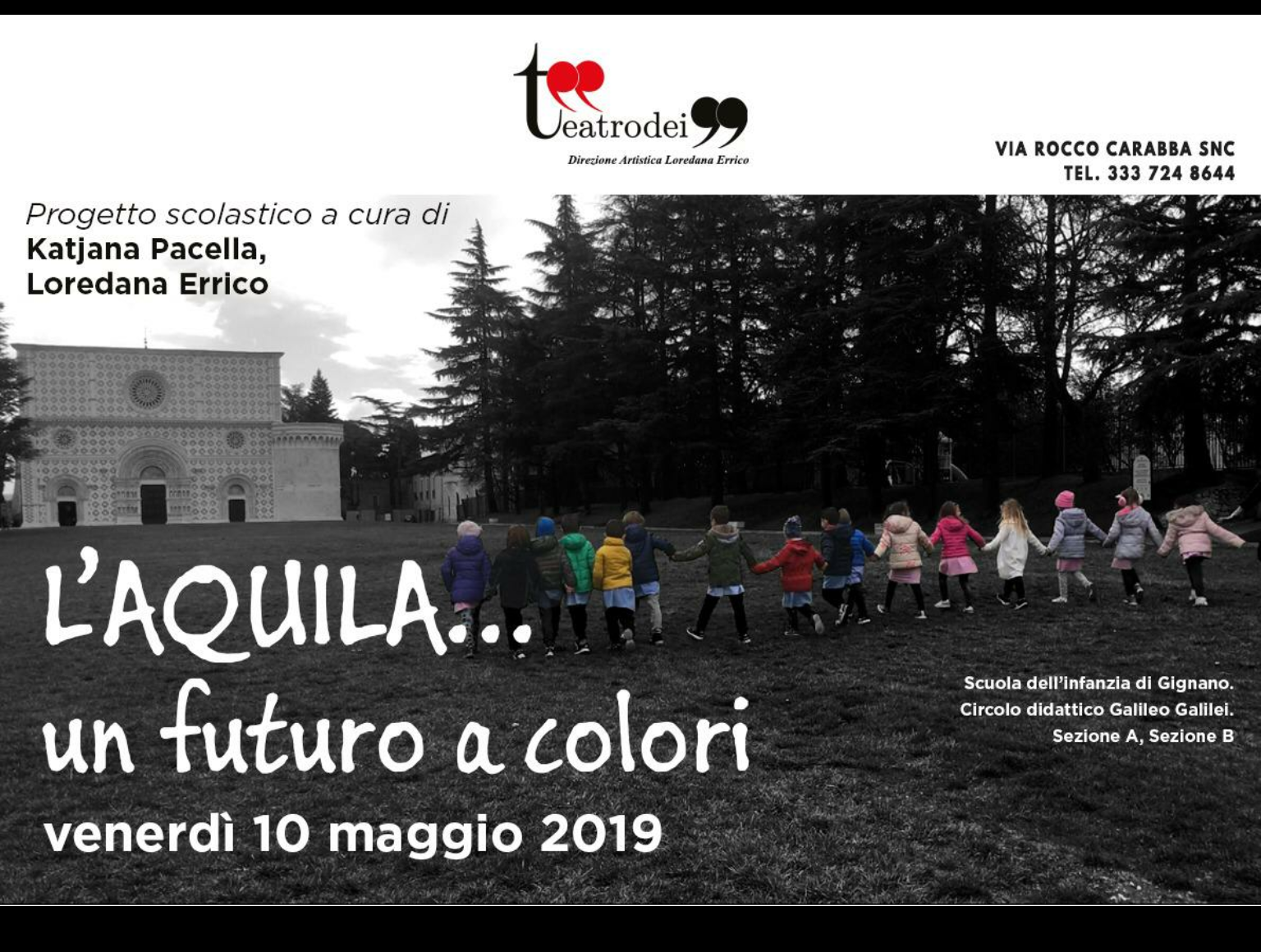 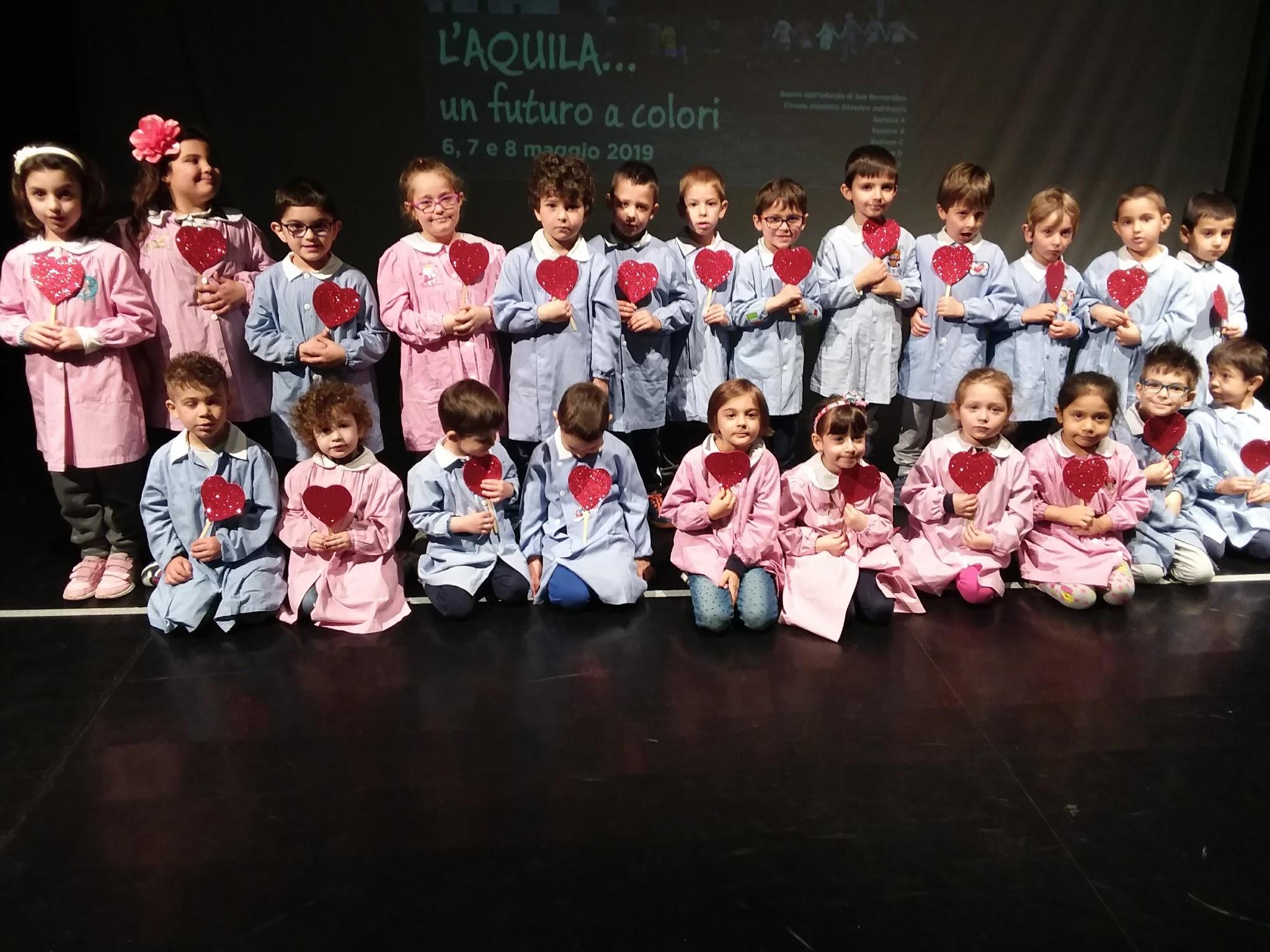 TEATRO DEI 99 TEATRO
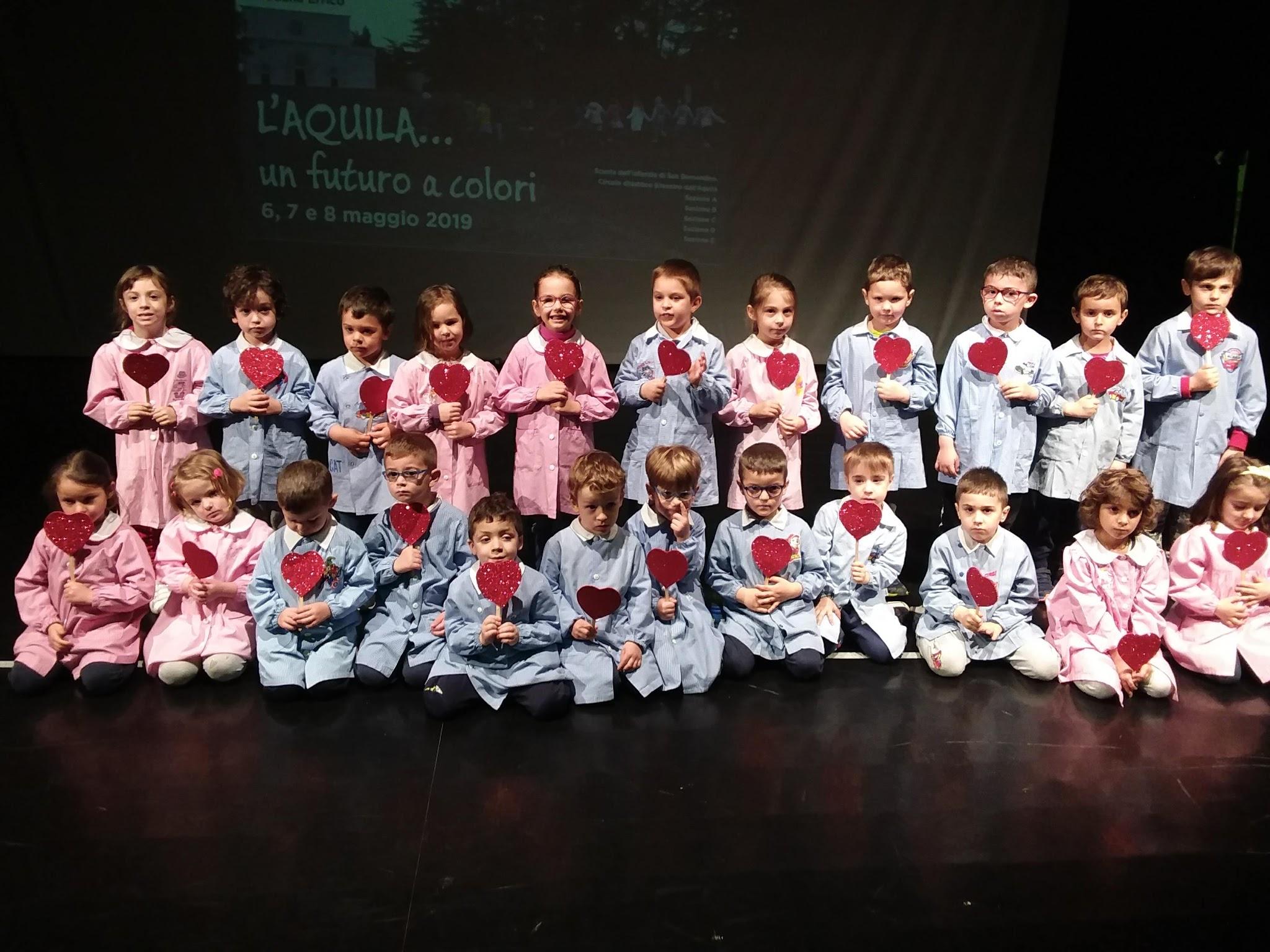 9 MAGGIO 2019
..FORSE  ANCHE COSI’ SI PUO’ ….
"ESSERE CITTADINI DEL PROPRIO TEMPO"
QUI ED ORA ?
LA MAESTRA SIMONETTA